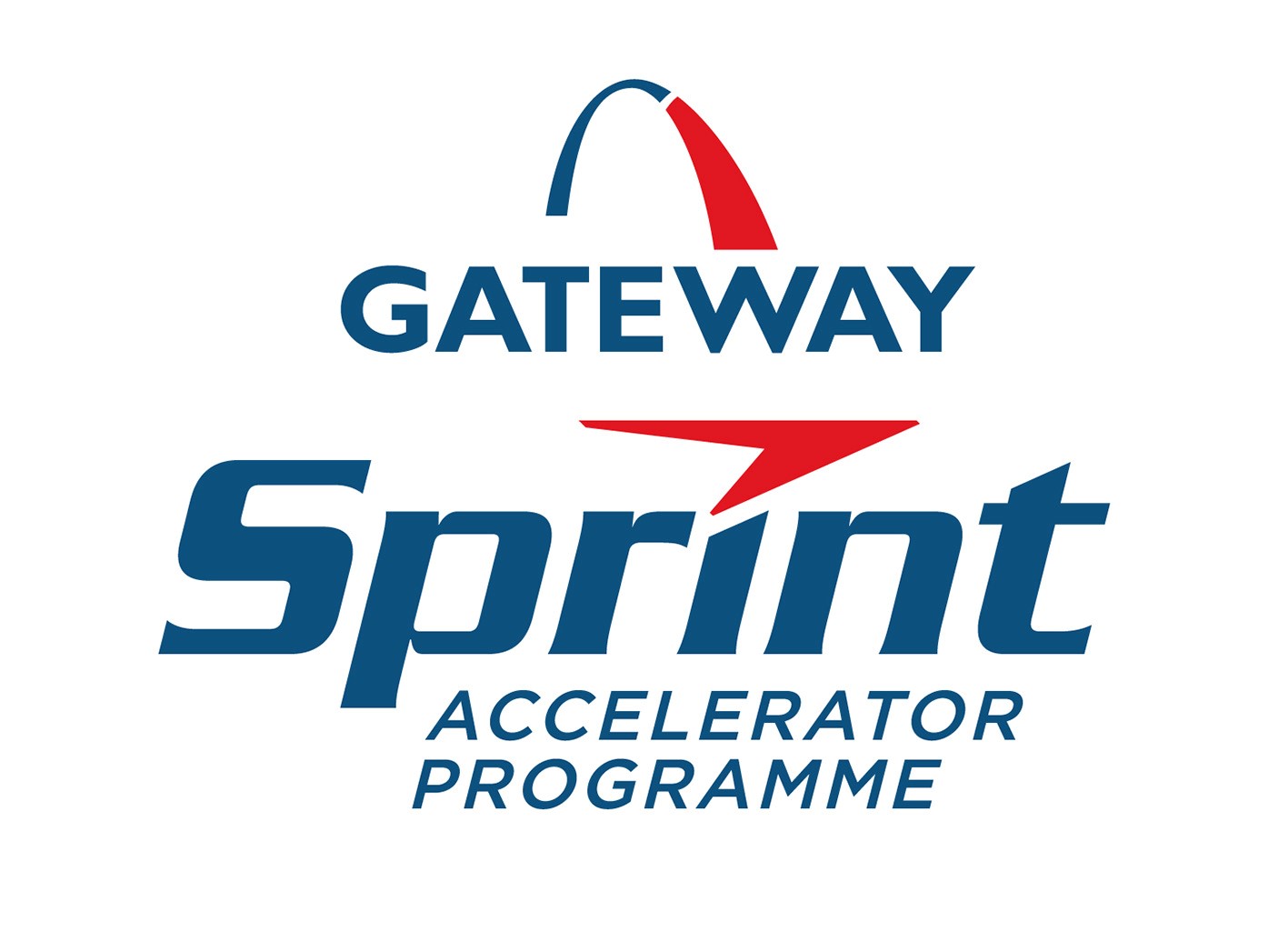 Researcher Guide to Commercialisation and Business Start Up
Myriam Cronin, Head 
of Gateway UCC
6 October 2023
myriam.cronin@ucc.ie
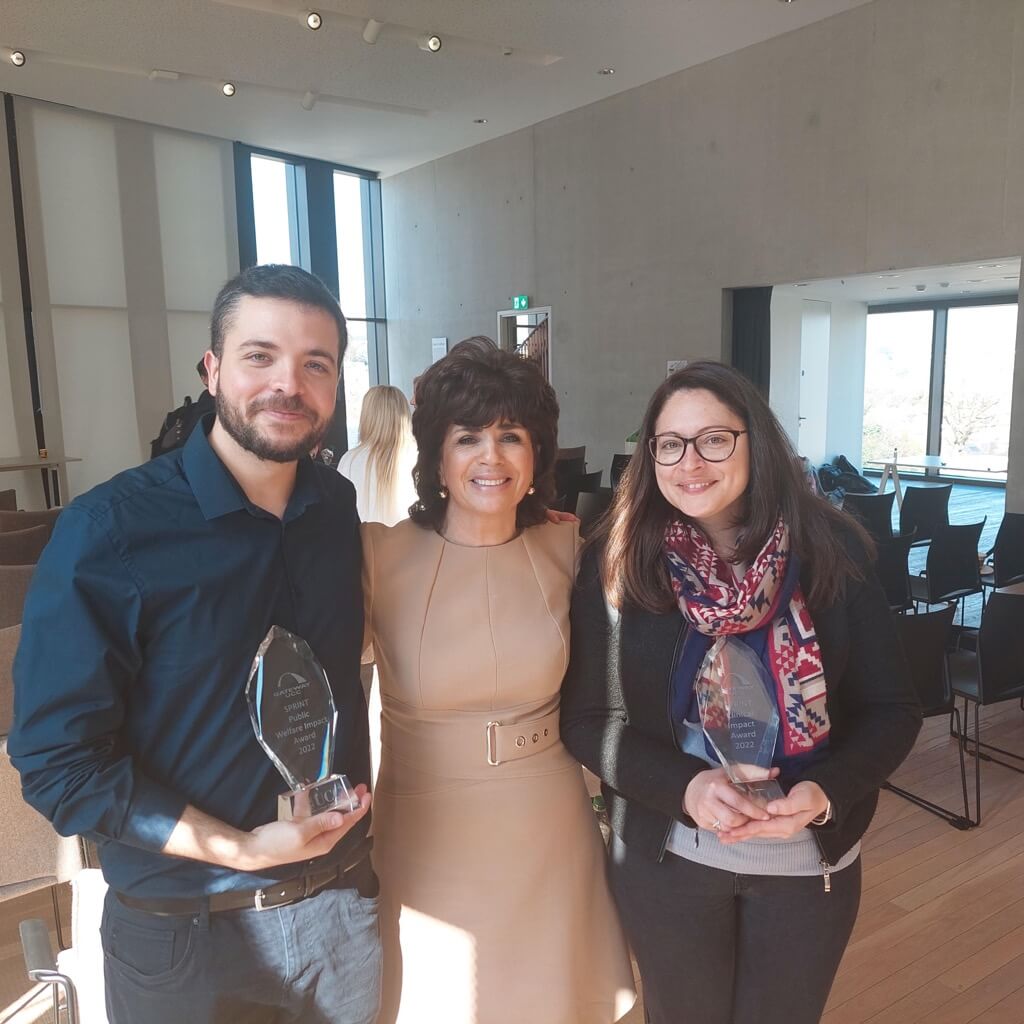 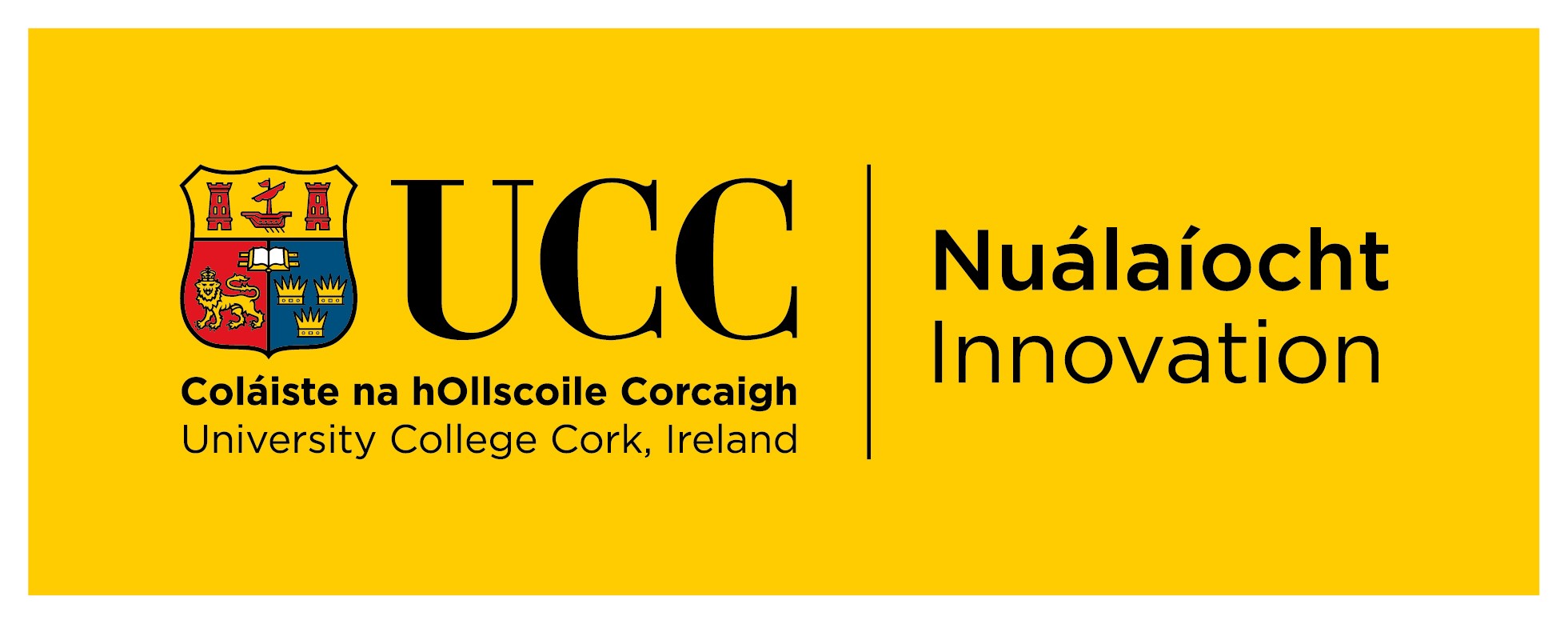 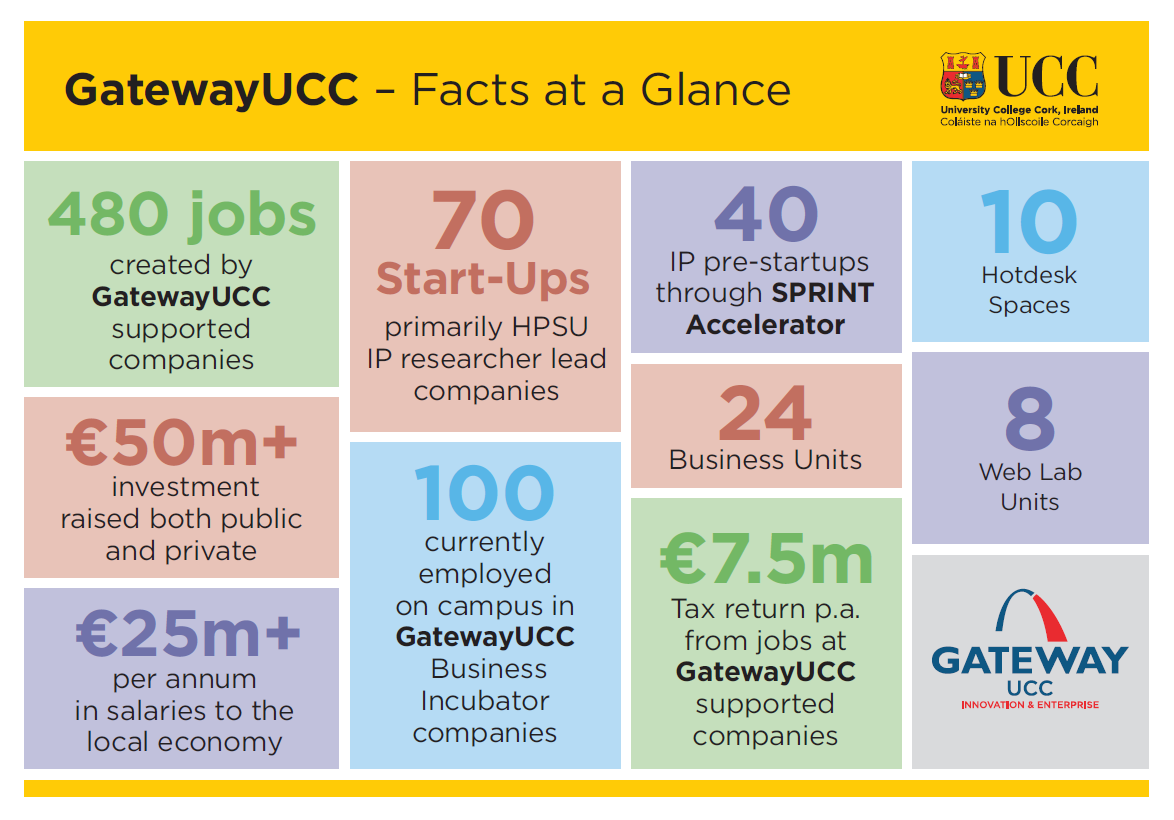 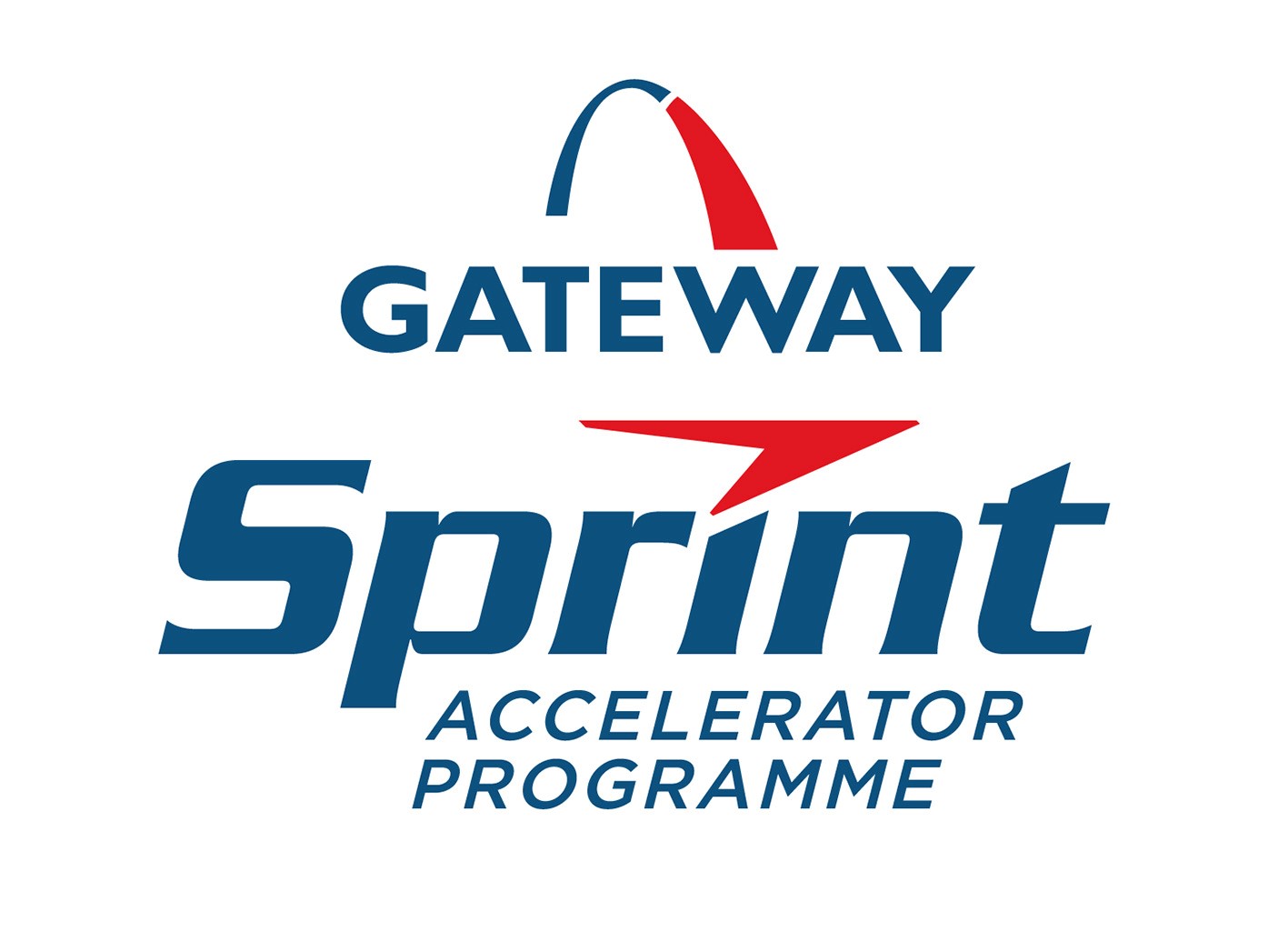 Current Position & Impact
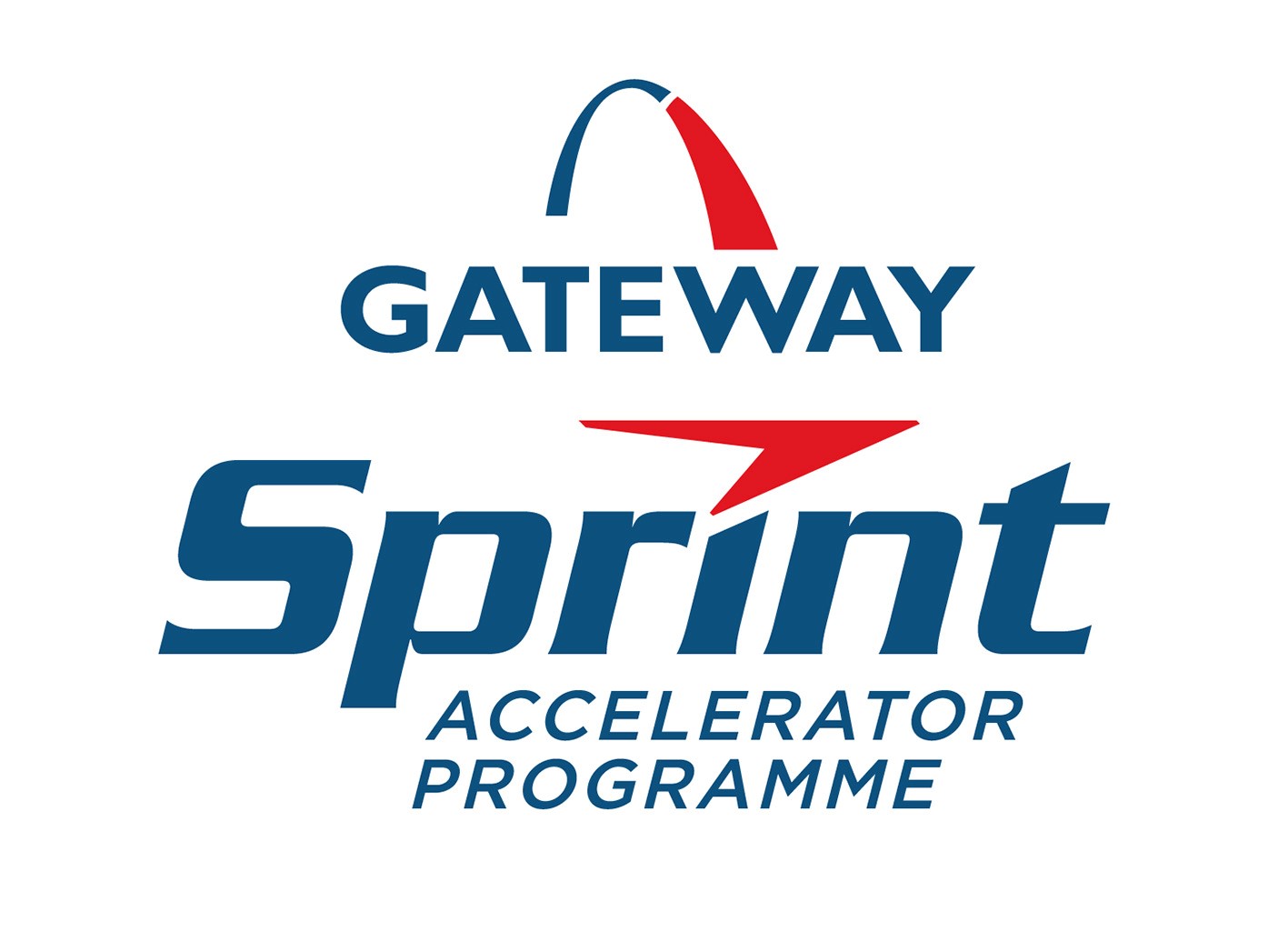 Current Position 
Assisted just under 100 company start-ups including  on the Sprint Accelerator Startup over 8 yrs
Total of 550 jobs and growing  
100 people currently working in Gateway UCC Campus Companies in UCC 
Impact 
40 LEO and EI High Potential Start Up (HPSU) companies
60  pipeline new ventures via SPRINT Accelerator
-	550 jobs created since 2010
€25m per annum salaries into the local economy
€50m investment raised public and private
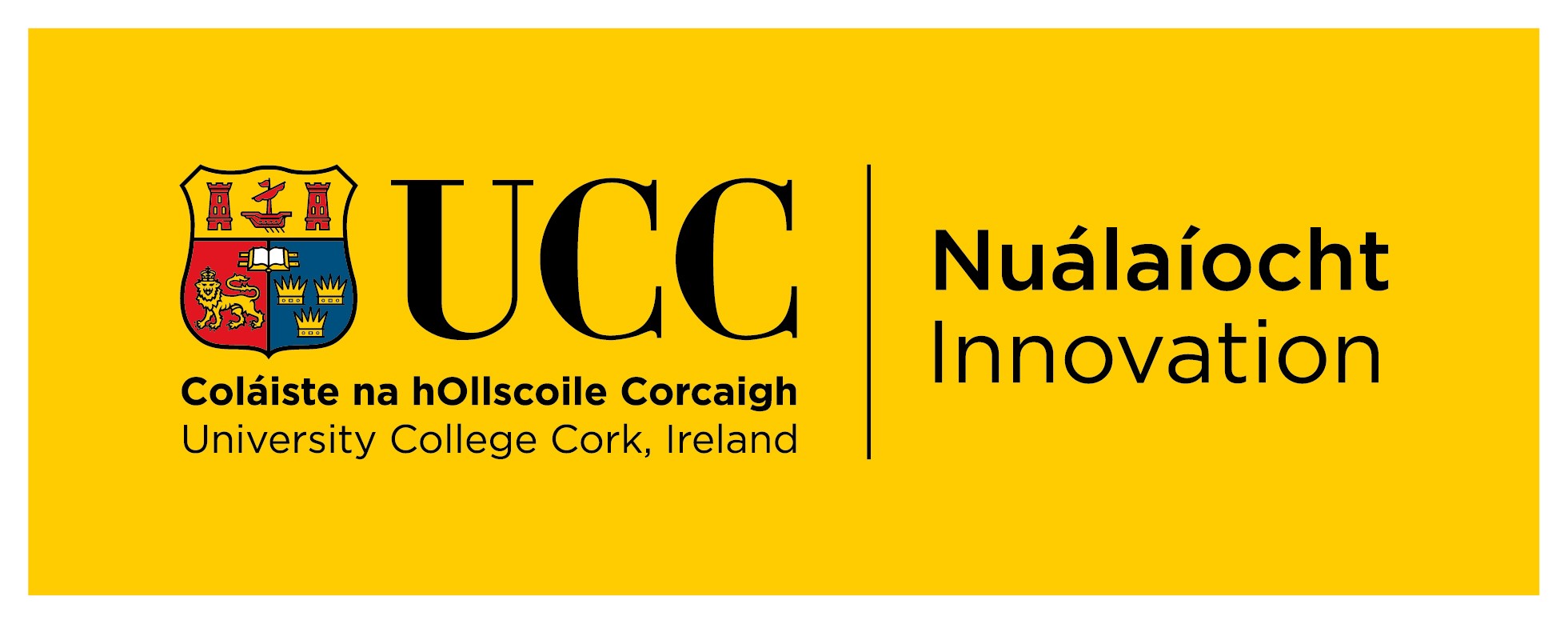 Gateway UCC Incubation Locations
1,300 sq metres, 24 Business Units
3 Locations , 8 Wet Laboratory units + write up offices, 10 Hot Desks
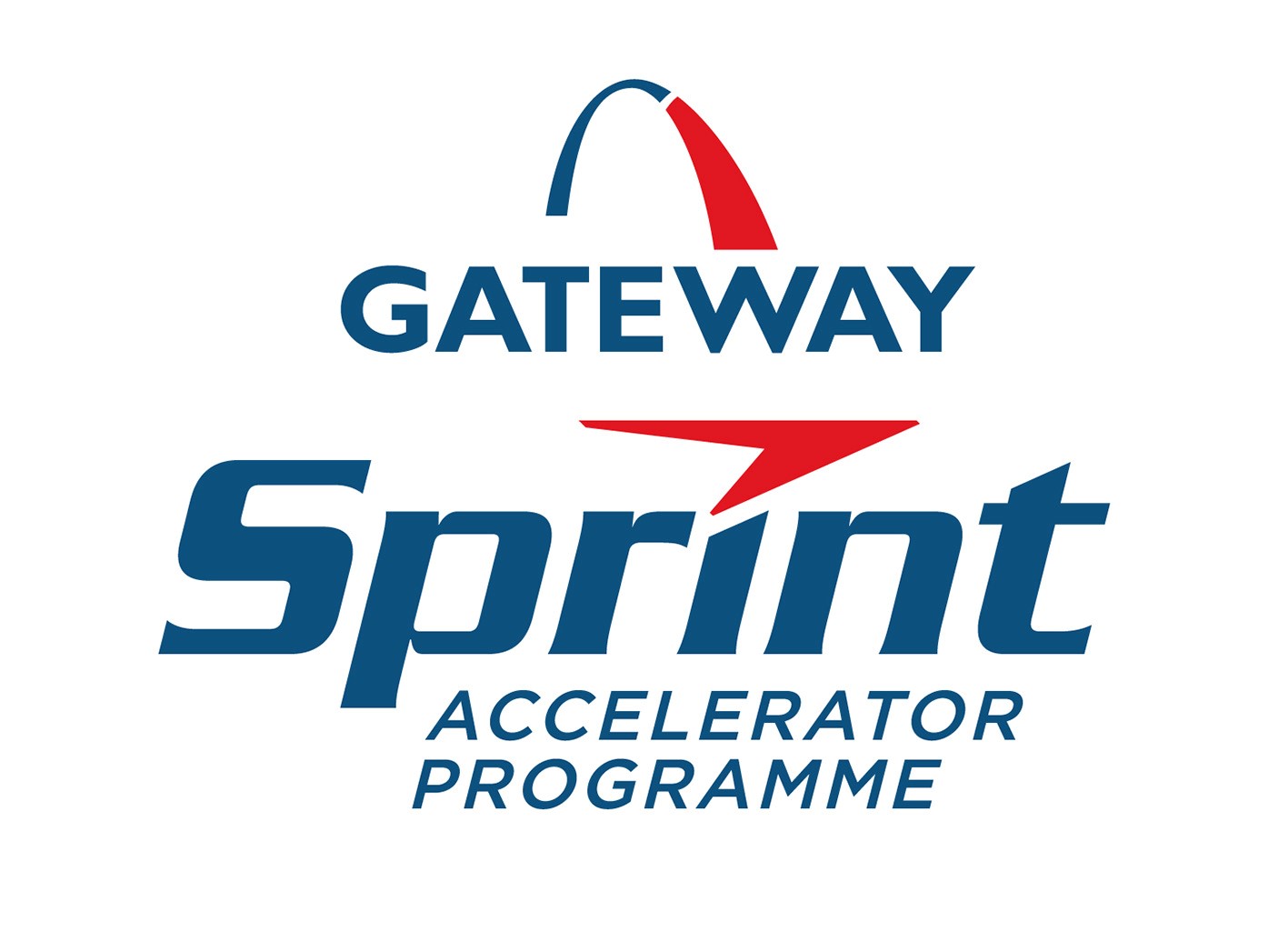 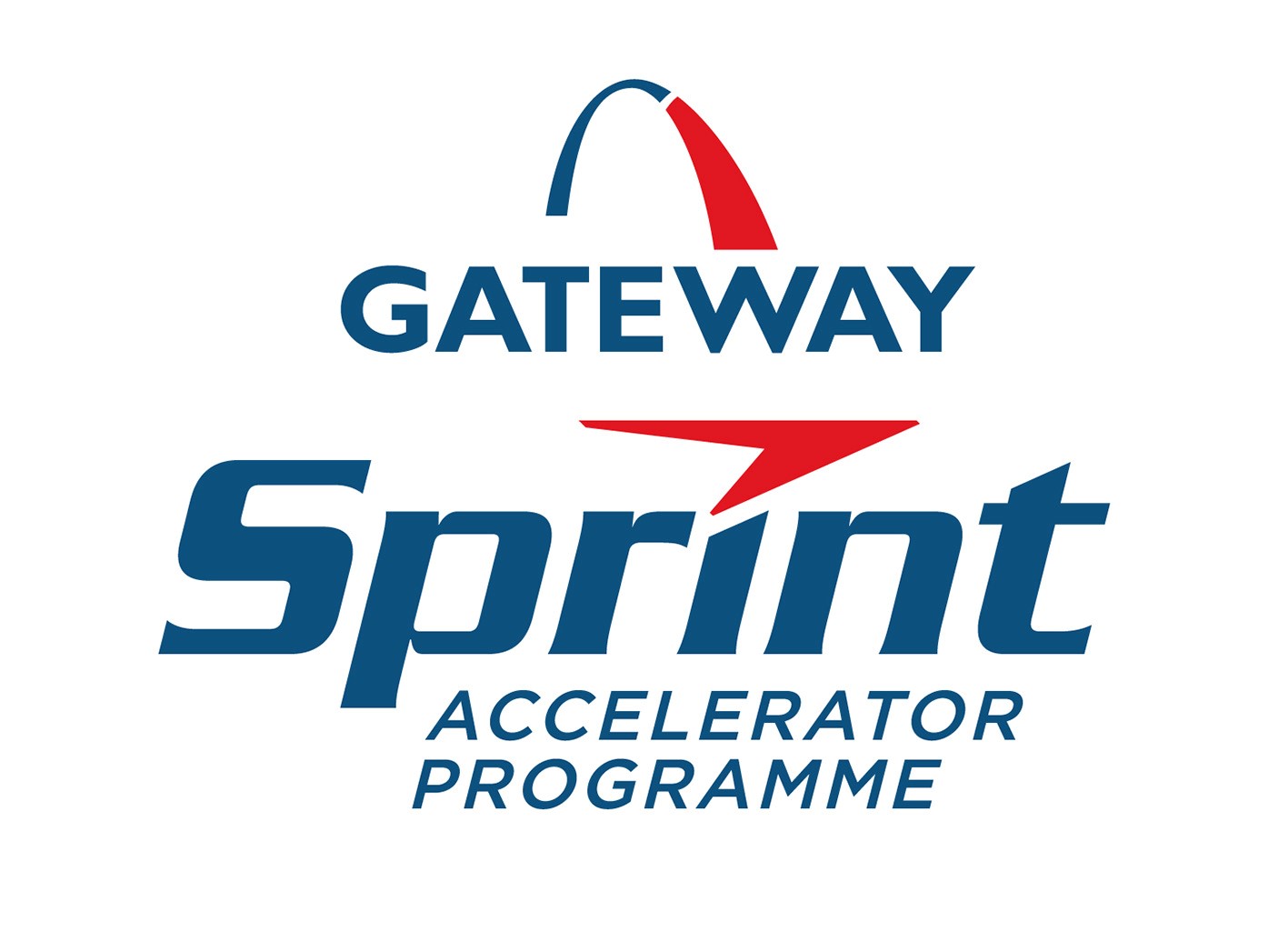 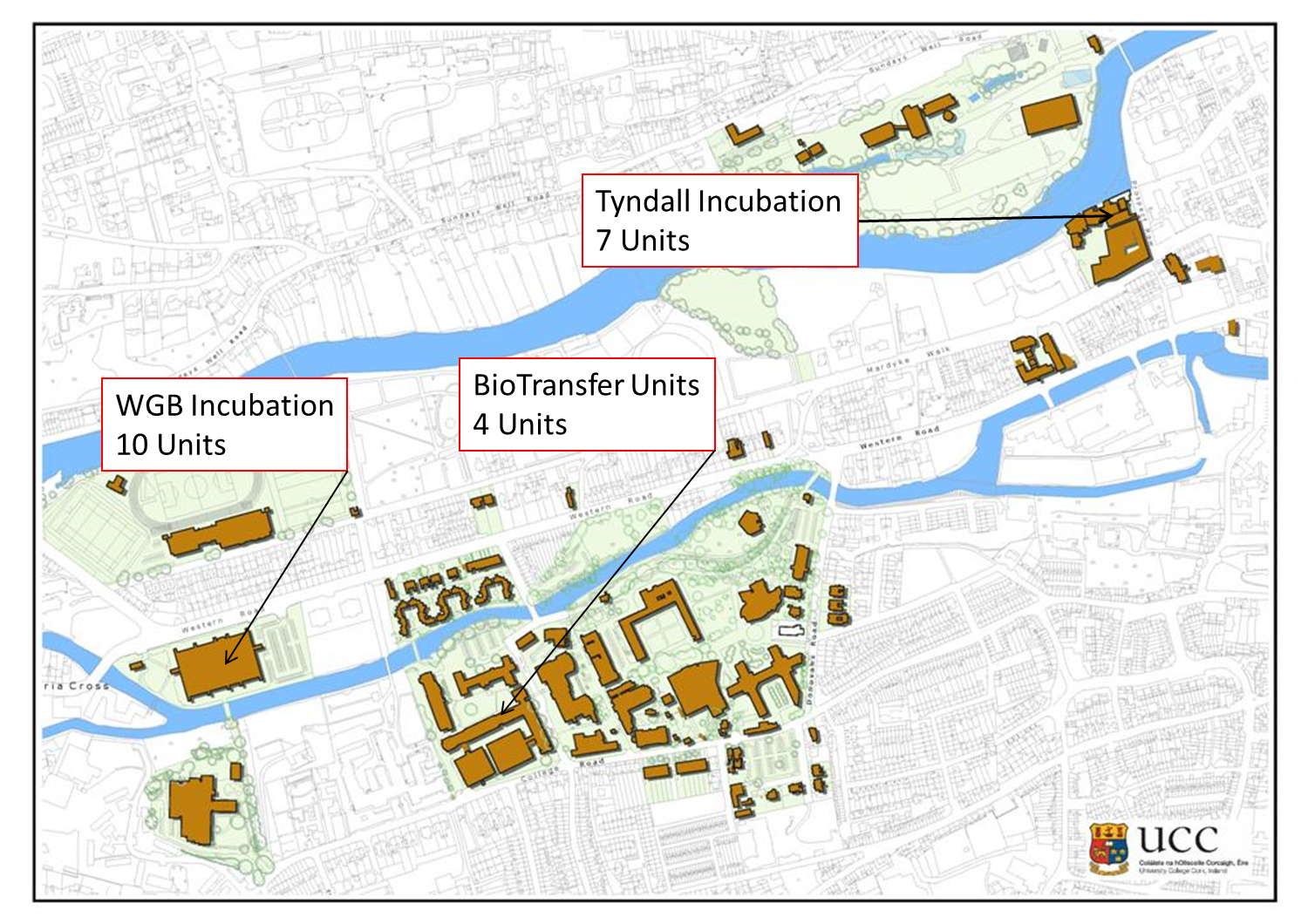 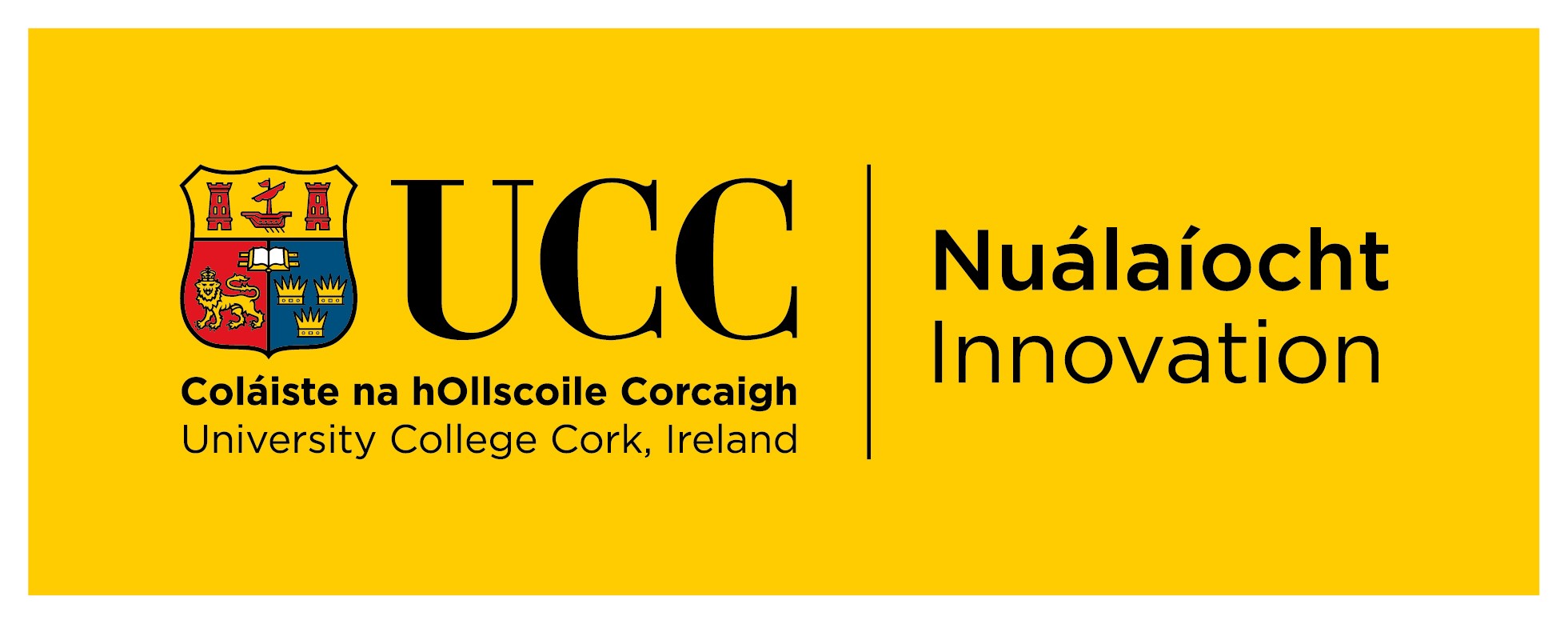 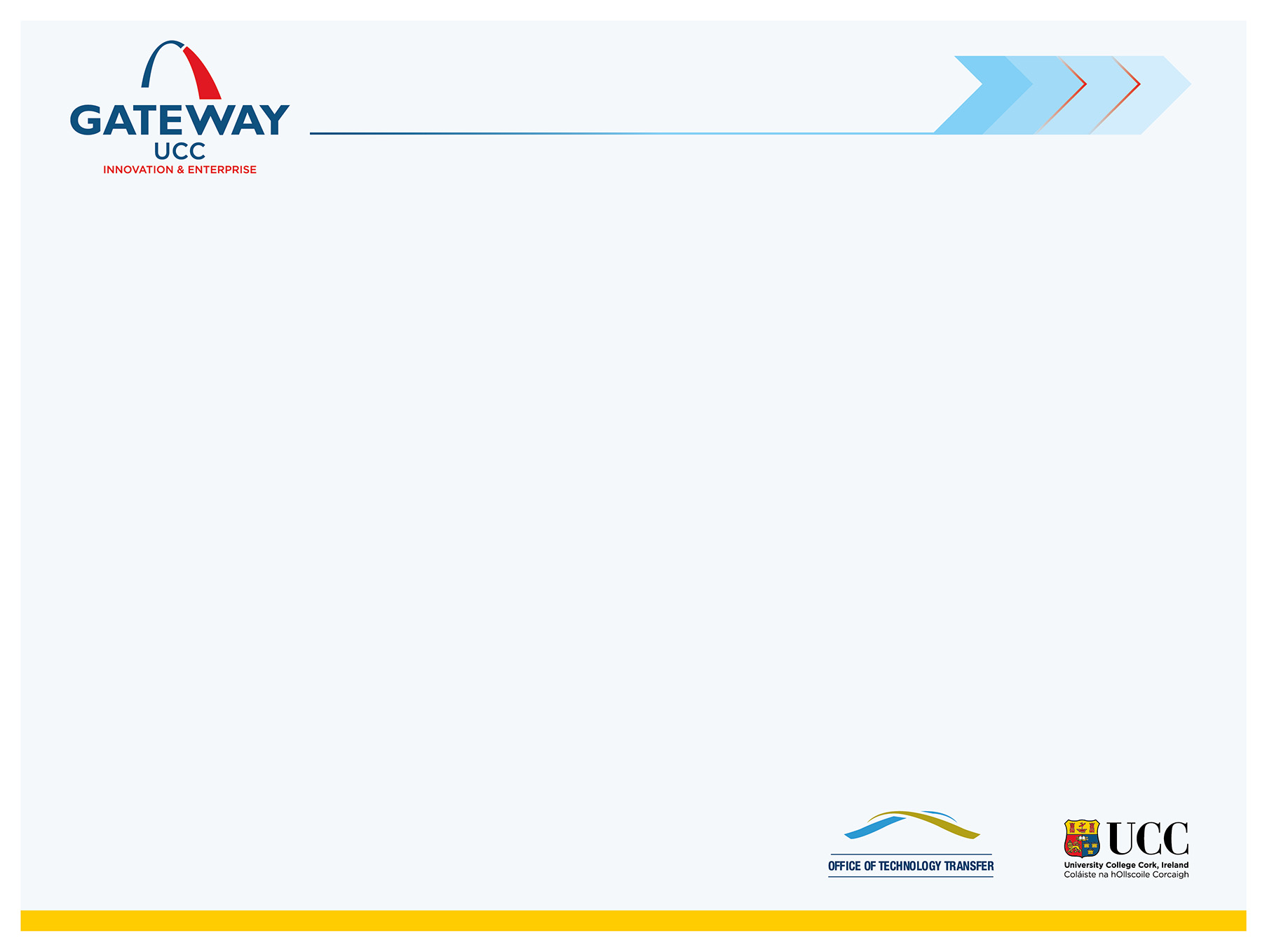 Gateway UCC sample spinout activity
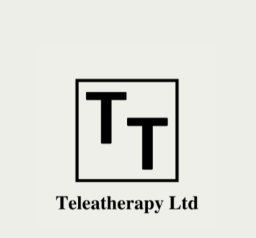 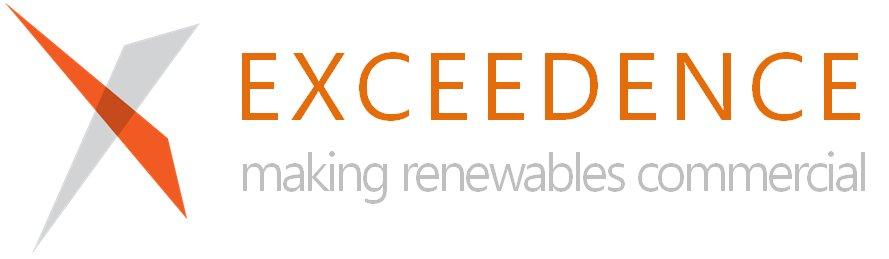 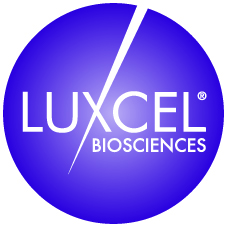 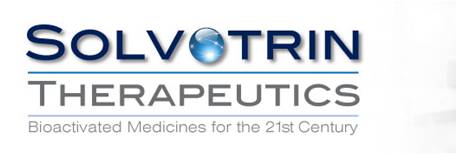 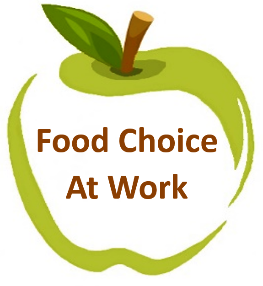 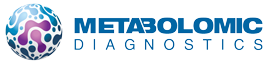 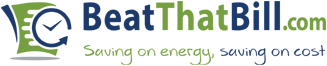 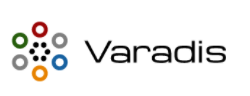 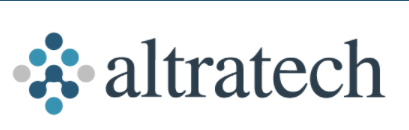 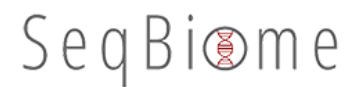 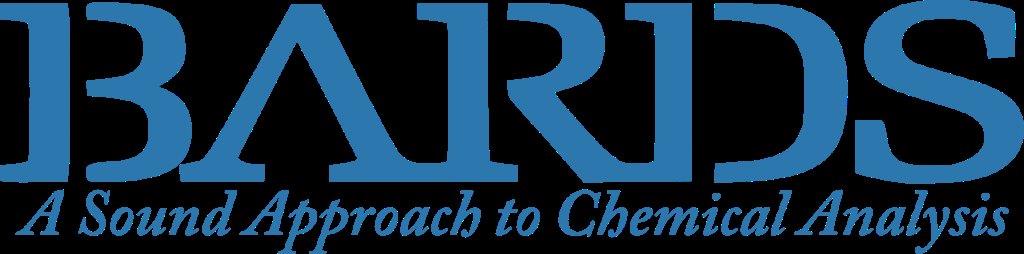 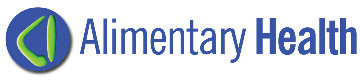 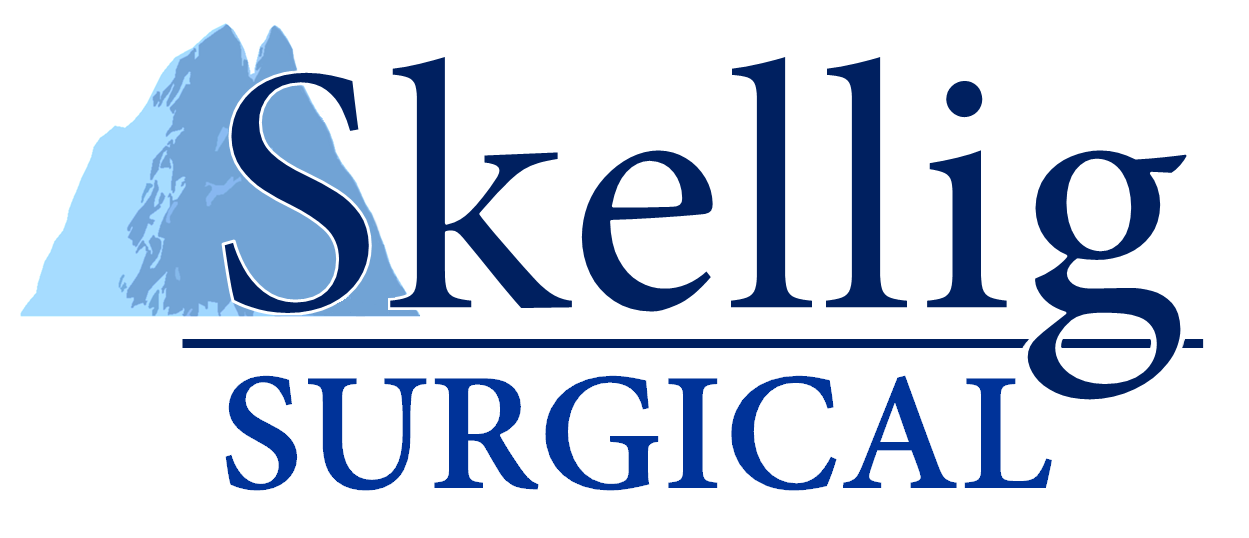 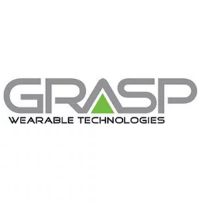 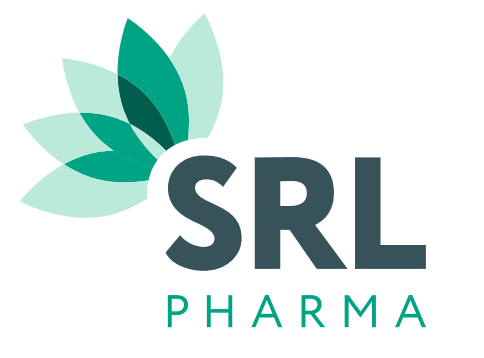 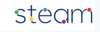 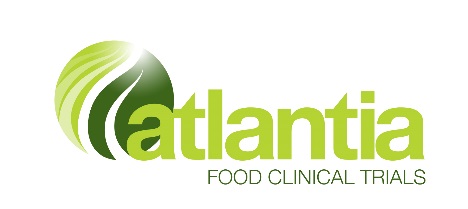 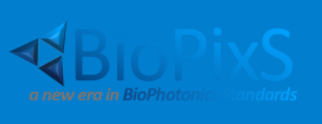 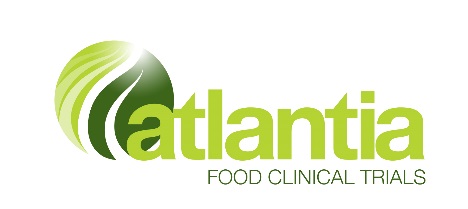 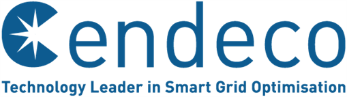 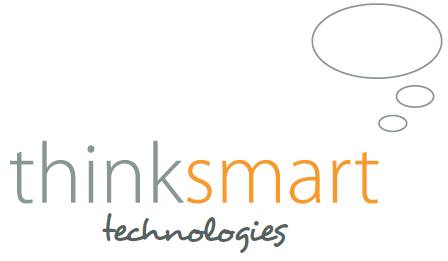 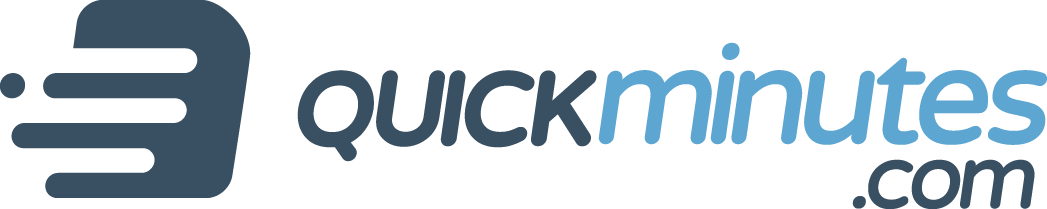 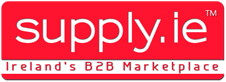 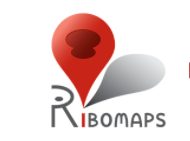 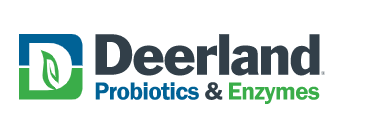 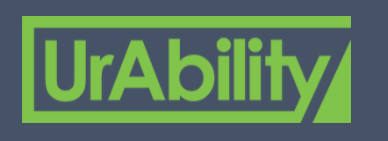 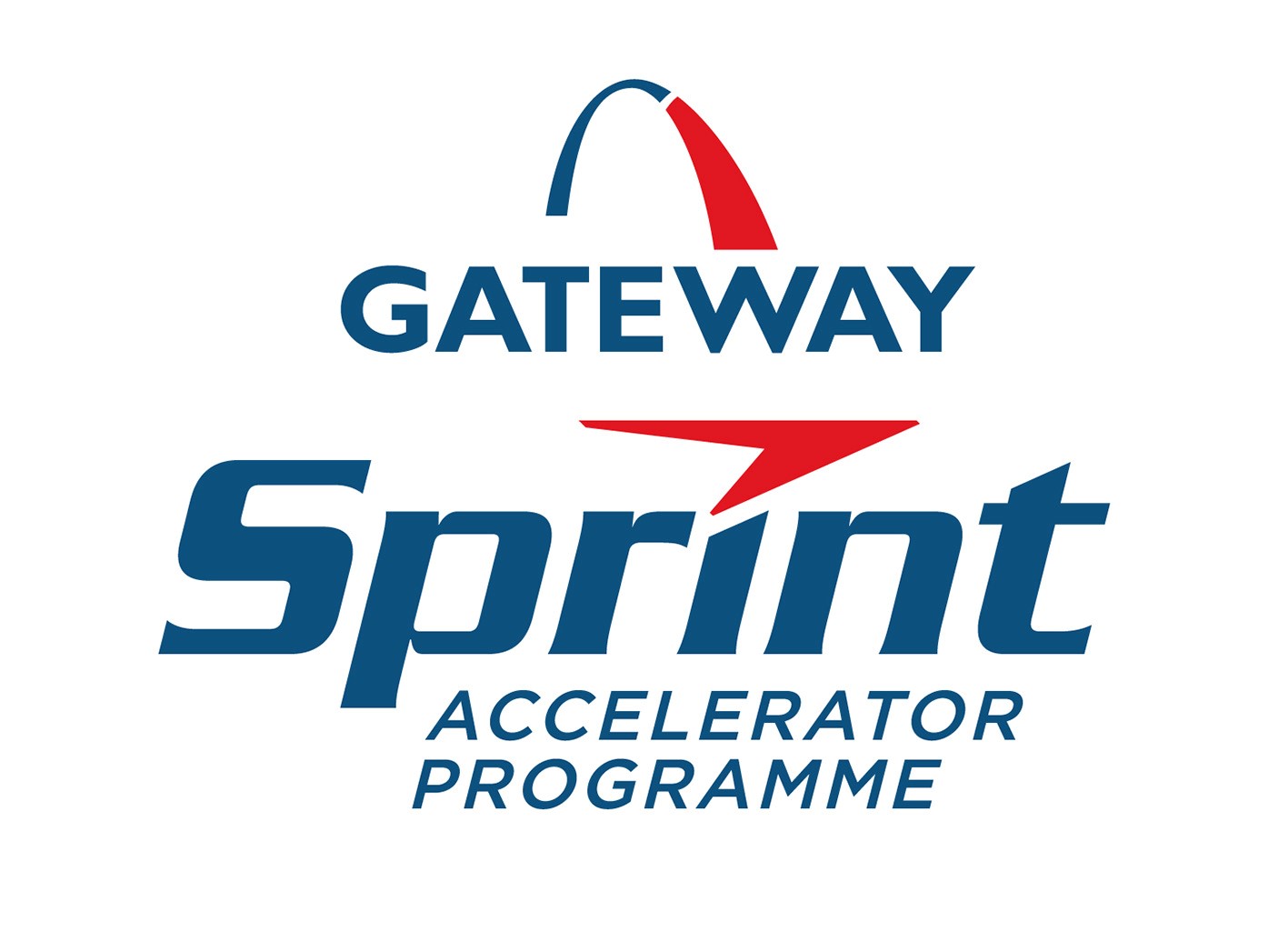 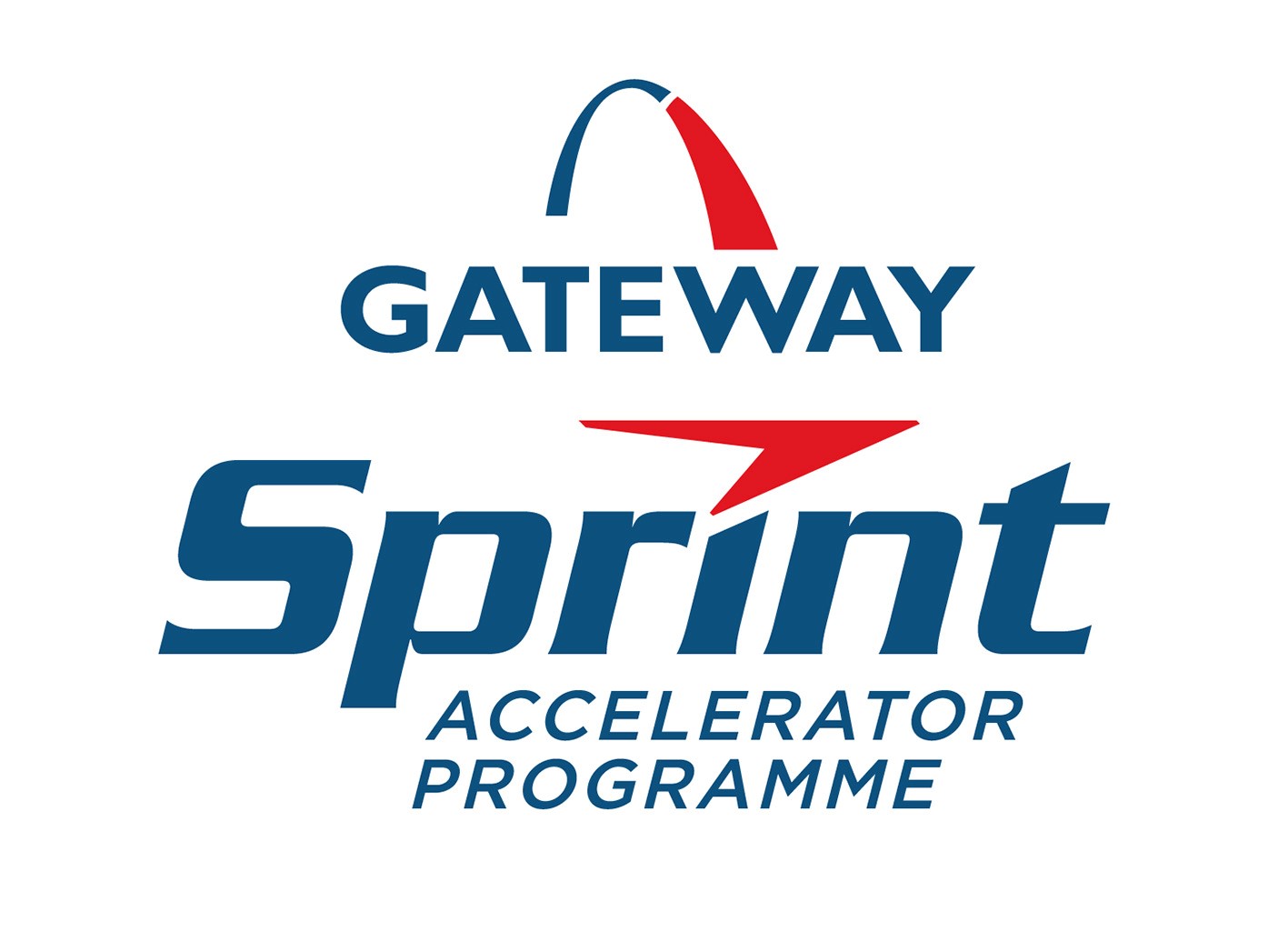 GatewayUCC SPRINT Accelerator Programme
Launched Feb 2016 by Julie Sinnamon, CEO Enterprise Ireland.
Providing a backdrop for a University Wide Exposition of its entrepreneurship support initiatives.
Researchers with Early Stage Start Up Ideas
Working with Seasoned and Successful Business Mentors
SPRINT  a GatewayUCC developed programme
Business Development Coaching
Scaling and International Growth under the guidance of the GATEWAY Manager
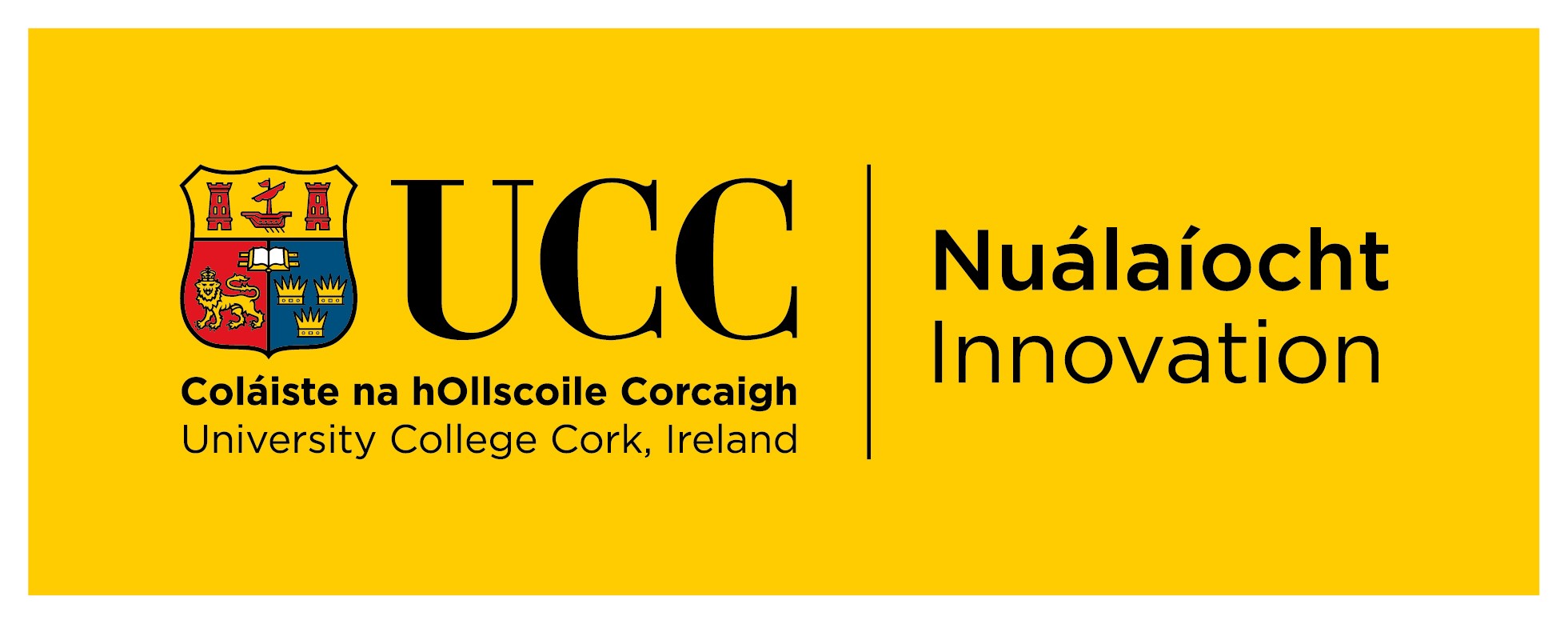 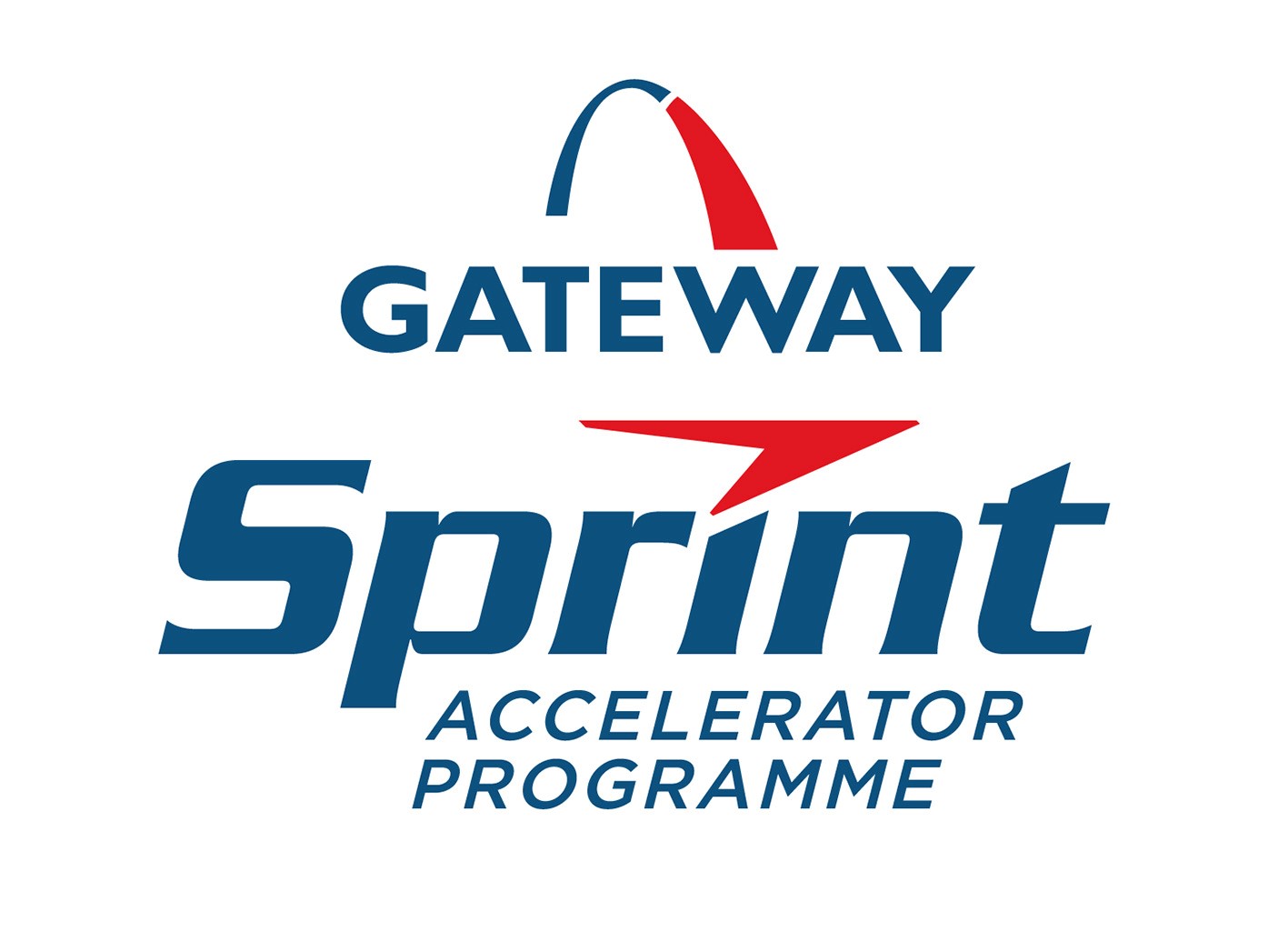 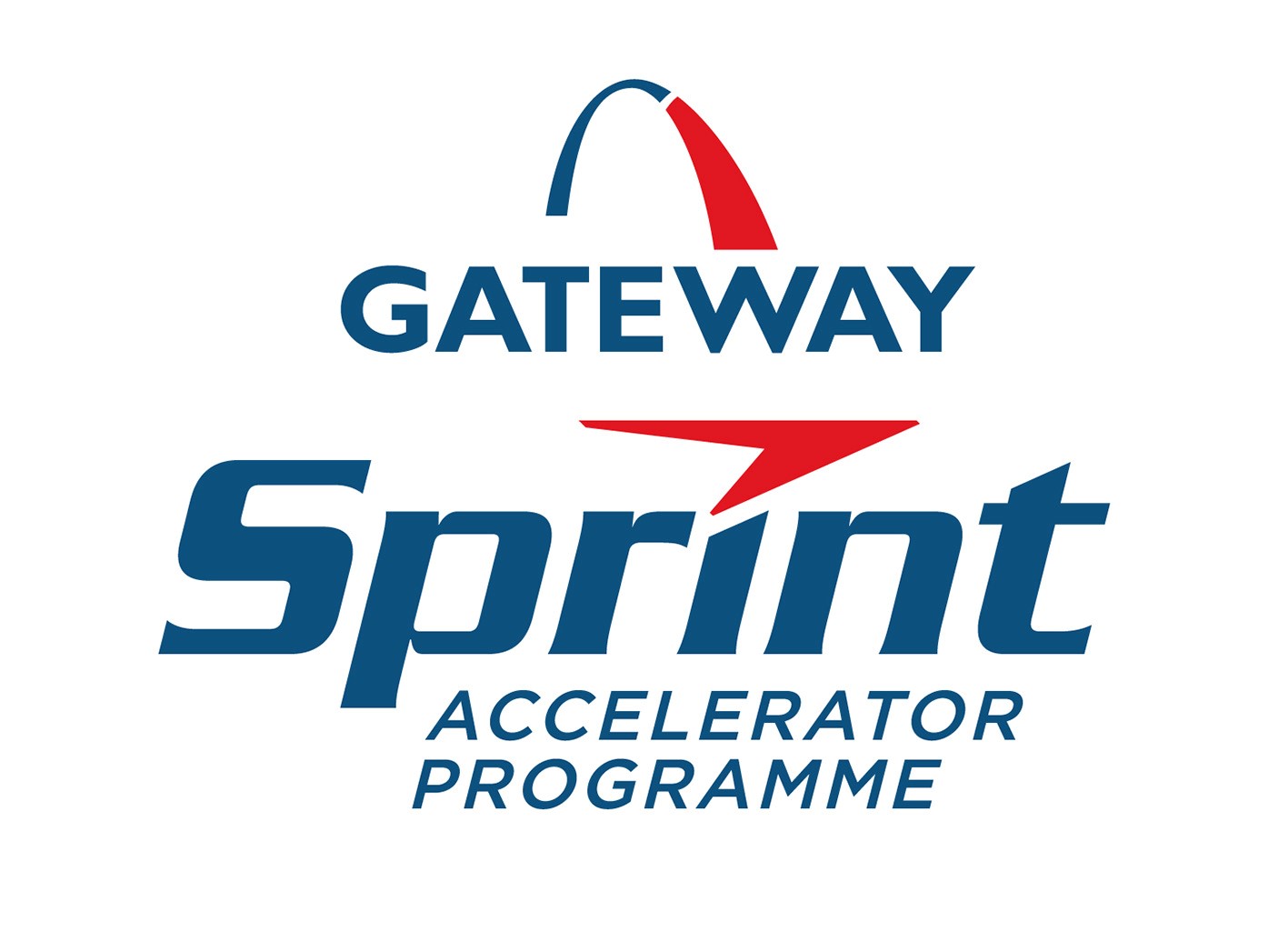 GatewayUCC SPRINT Accelerator Programme
Identifies pre and early-stage companies and researchers working on cutting edge technologies and platforms, 

Gives the tools and assistance needed prior to spin out for the  development of their business.

Navigates the business landscape and introductions  to the networks/funding and connections that can help them succeed.  

This typically happens 6 months to 2 years prior to the spin out taking place. SPRINT is first comprehensive business programme for RESEARCHER  in the University.
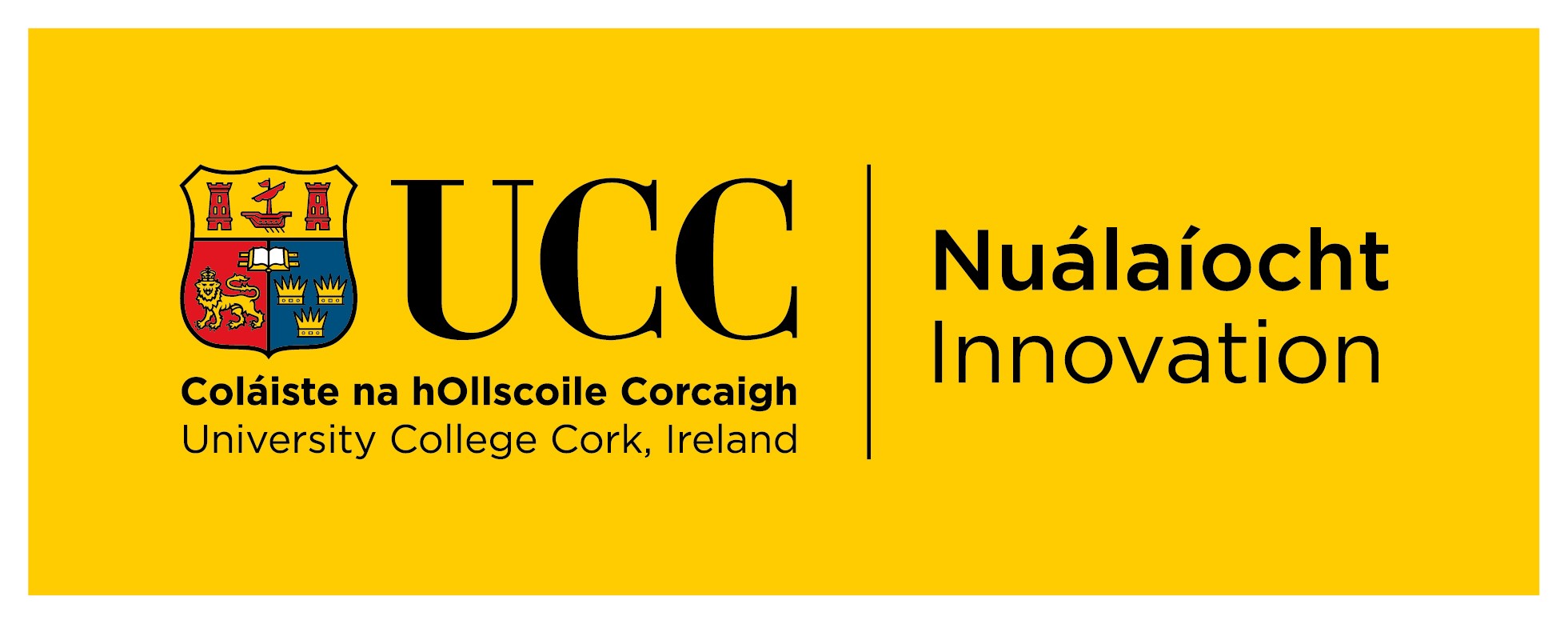 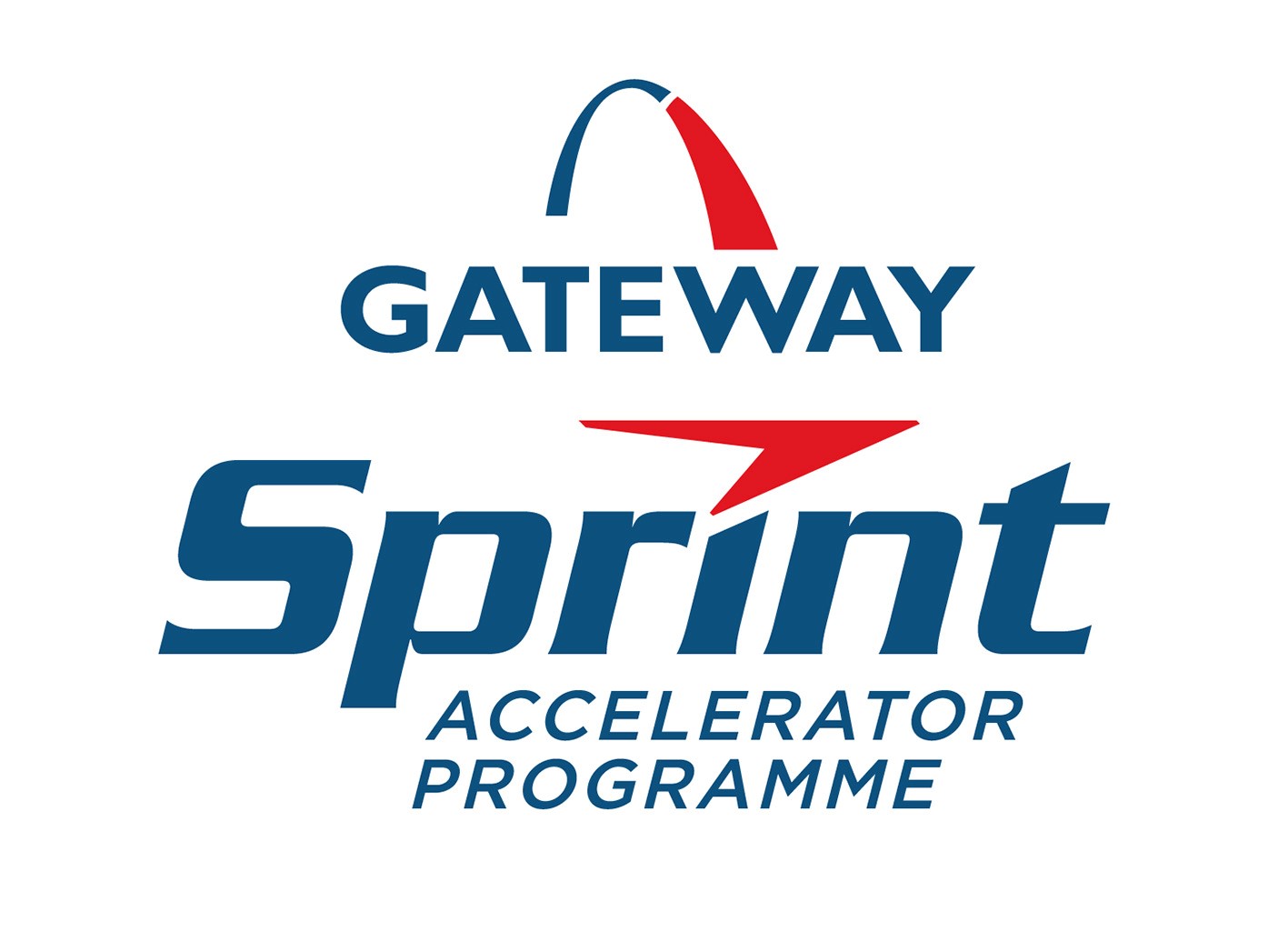 SPRINT to date
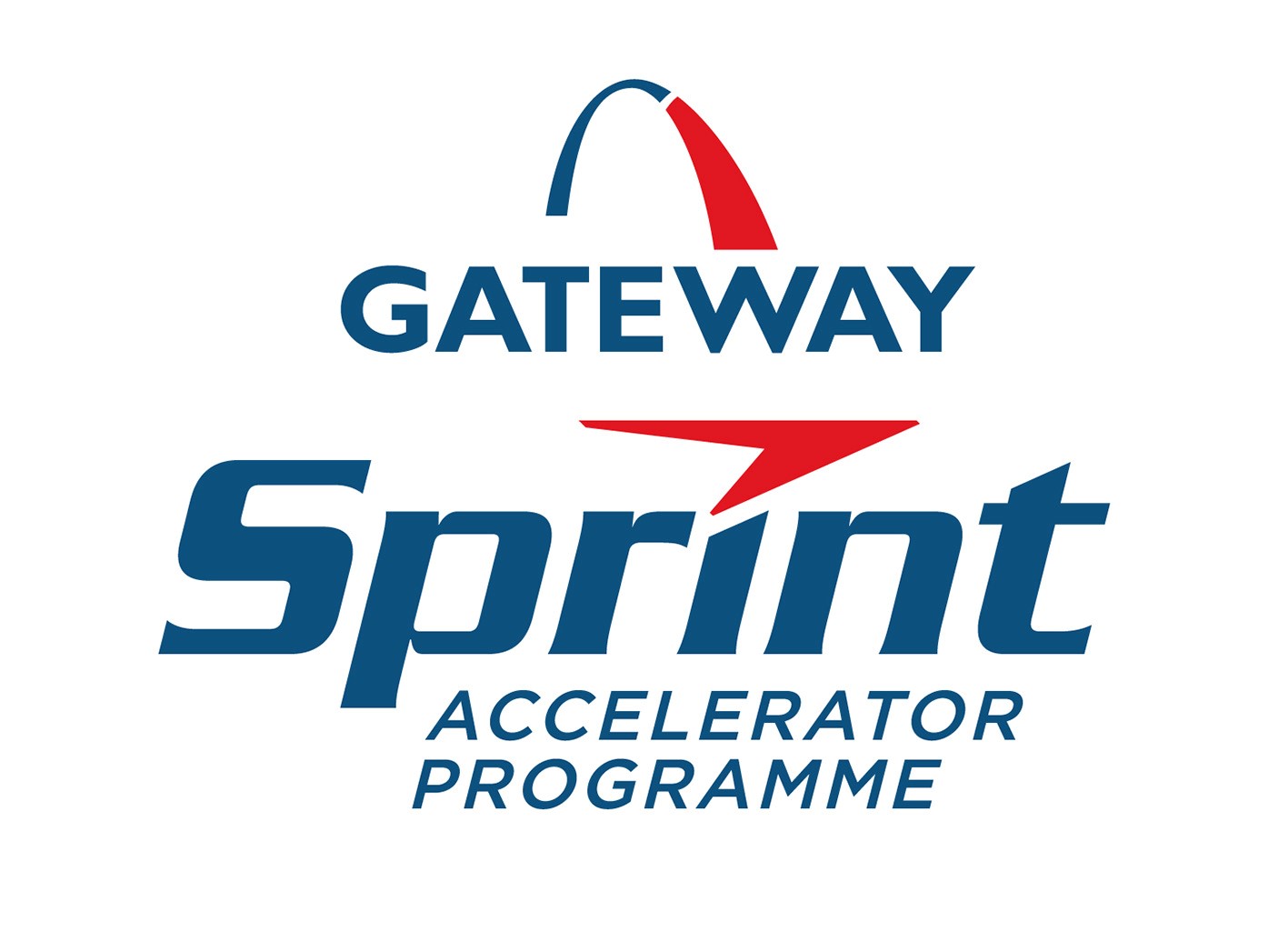 8TH YEAR 

90 Researchers/ through the programme. From Tyndall, APC Microbiome, Infant, MaREI, IPIC, INSIGHT.
     Three Phases,  first Phase 6 modules – Digital Badge
Serial Entrepreneurs and Business Practitioners presenting.

Sponsored by Enterprise Ireland, Cork City LEO and Cork City Council.
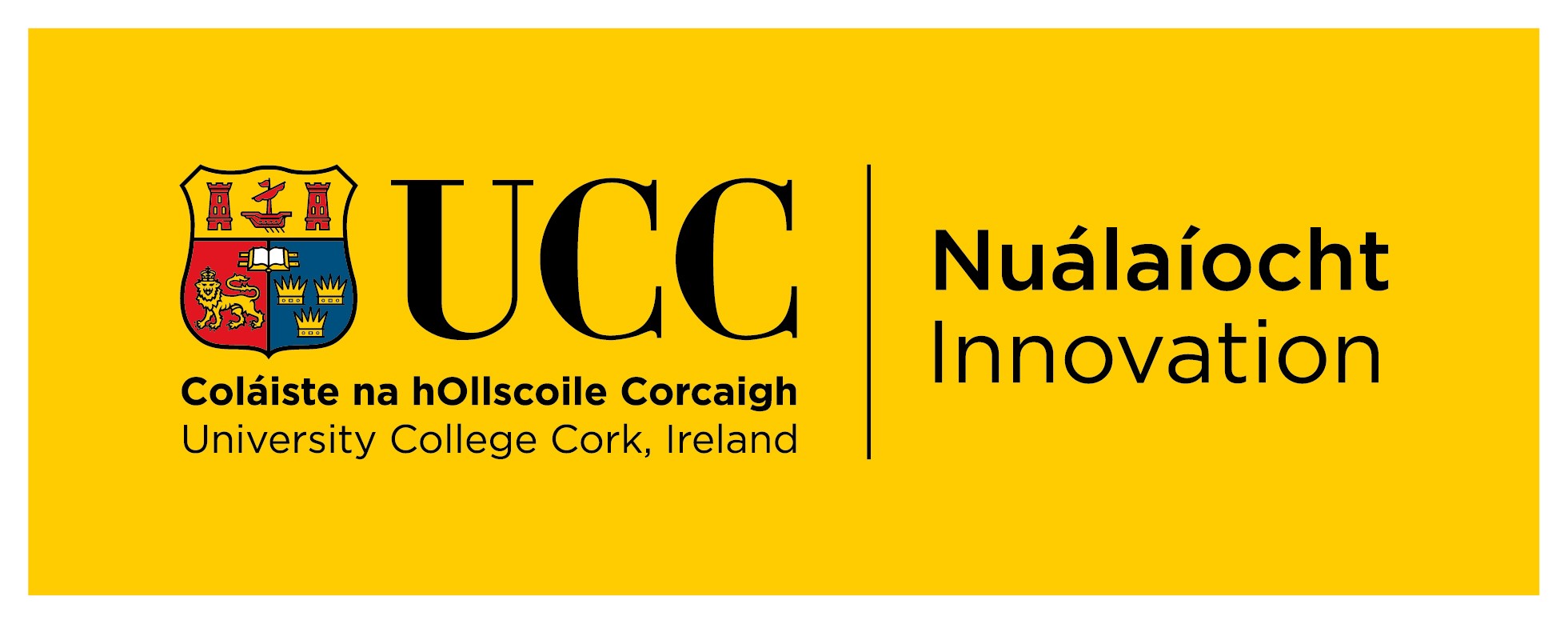 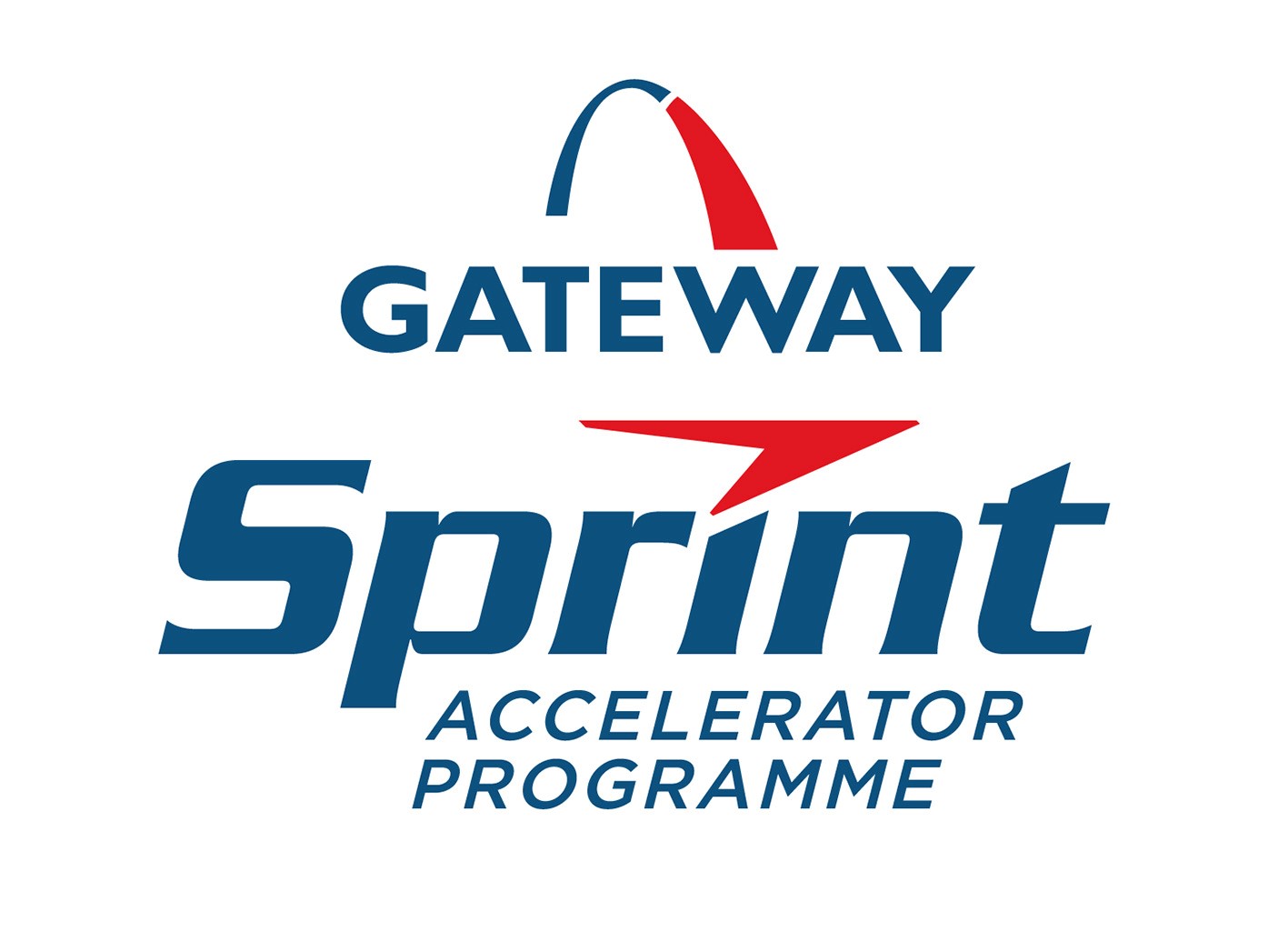 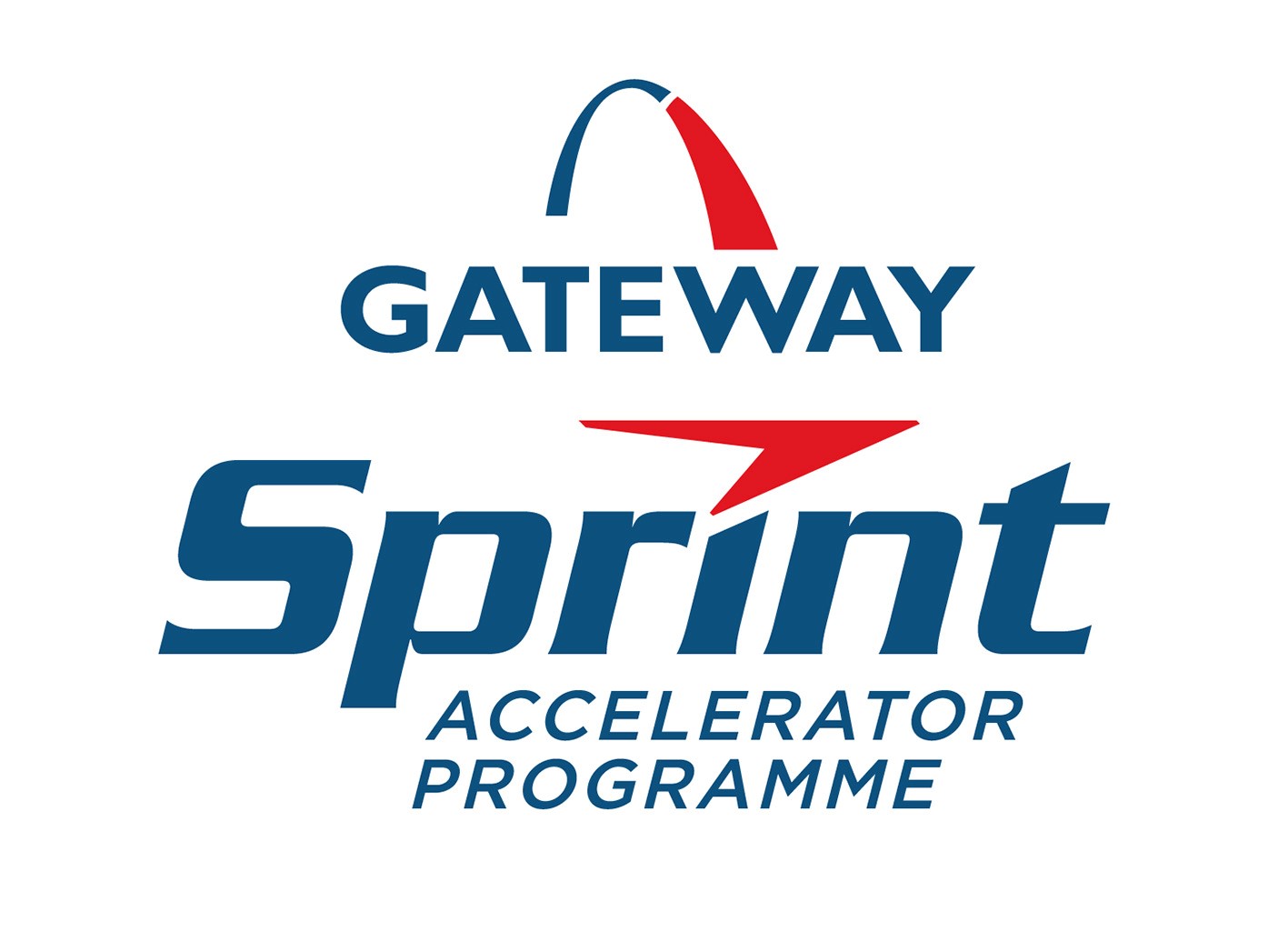 Map out stages
Map out Stages for Pipeline Generation and SPRINT Development Pathway
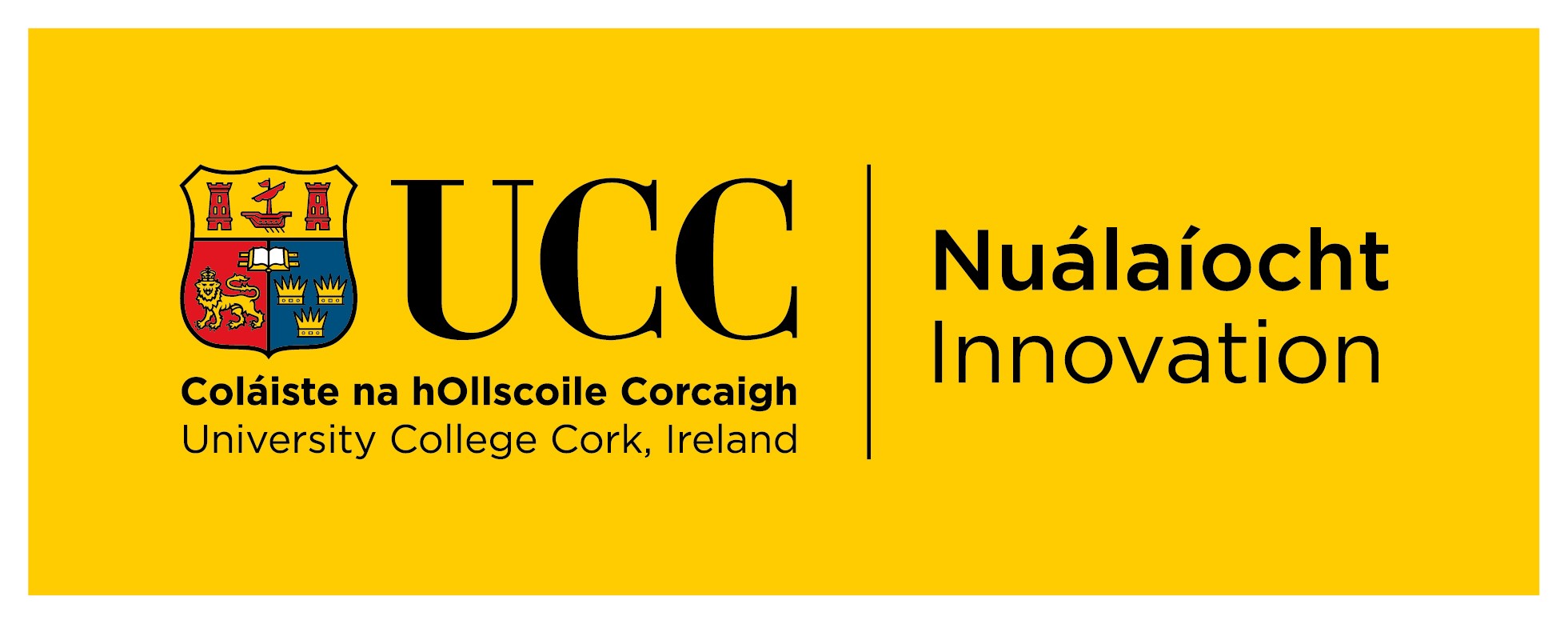 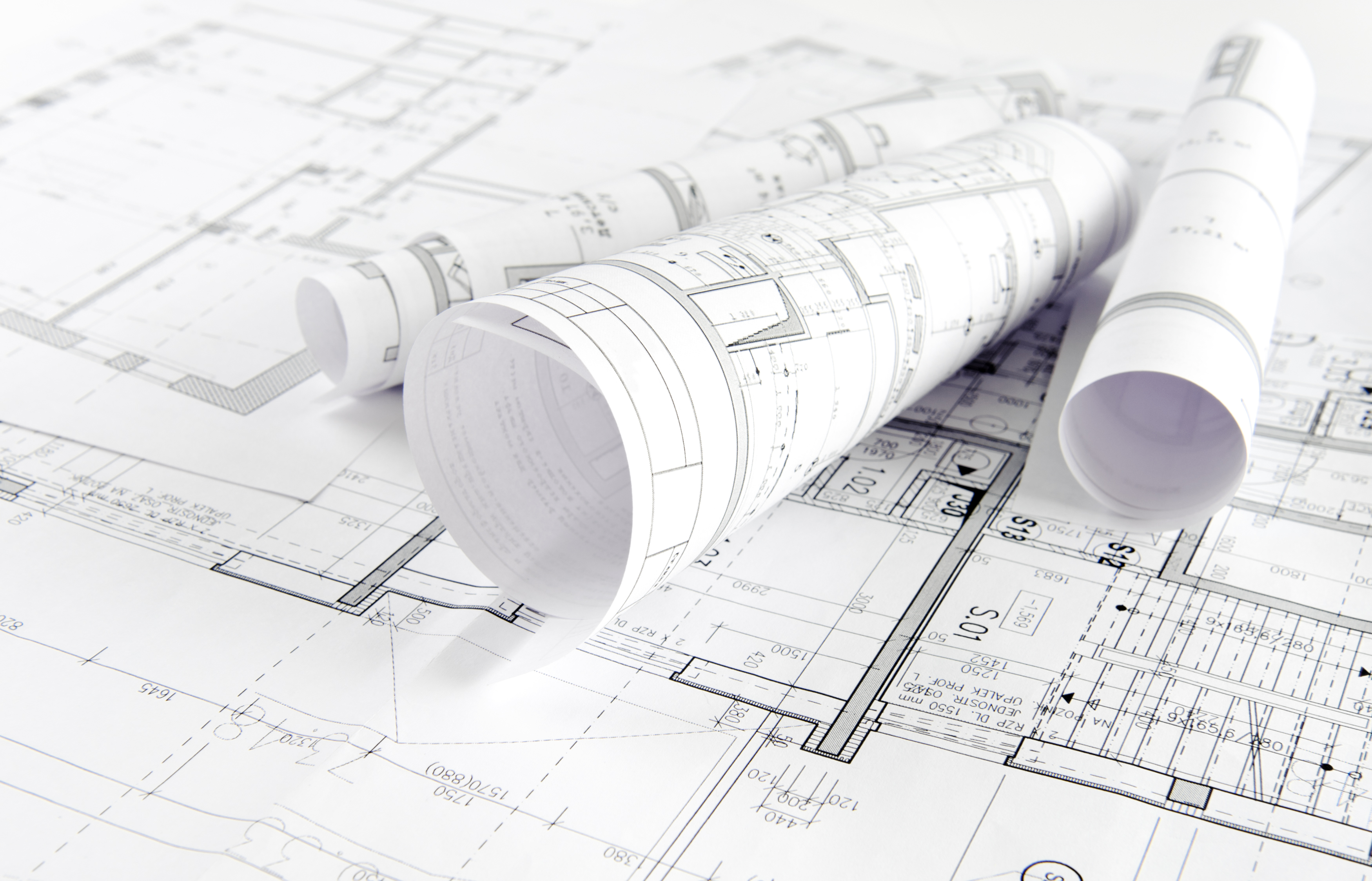 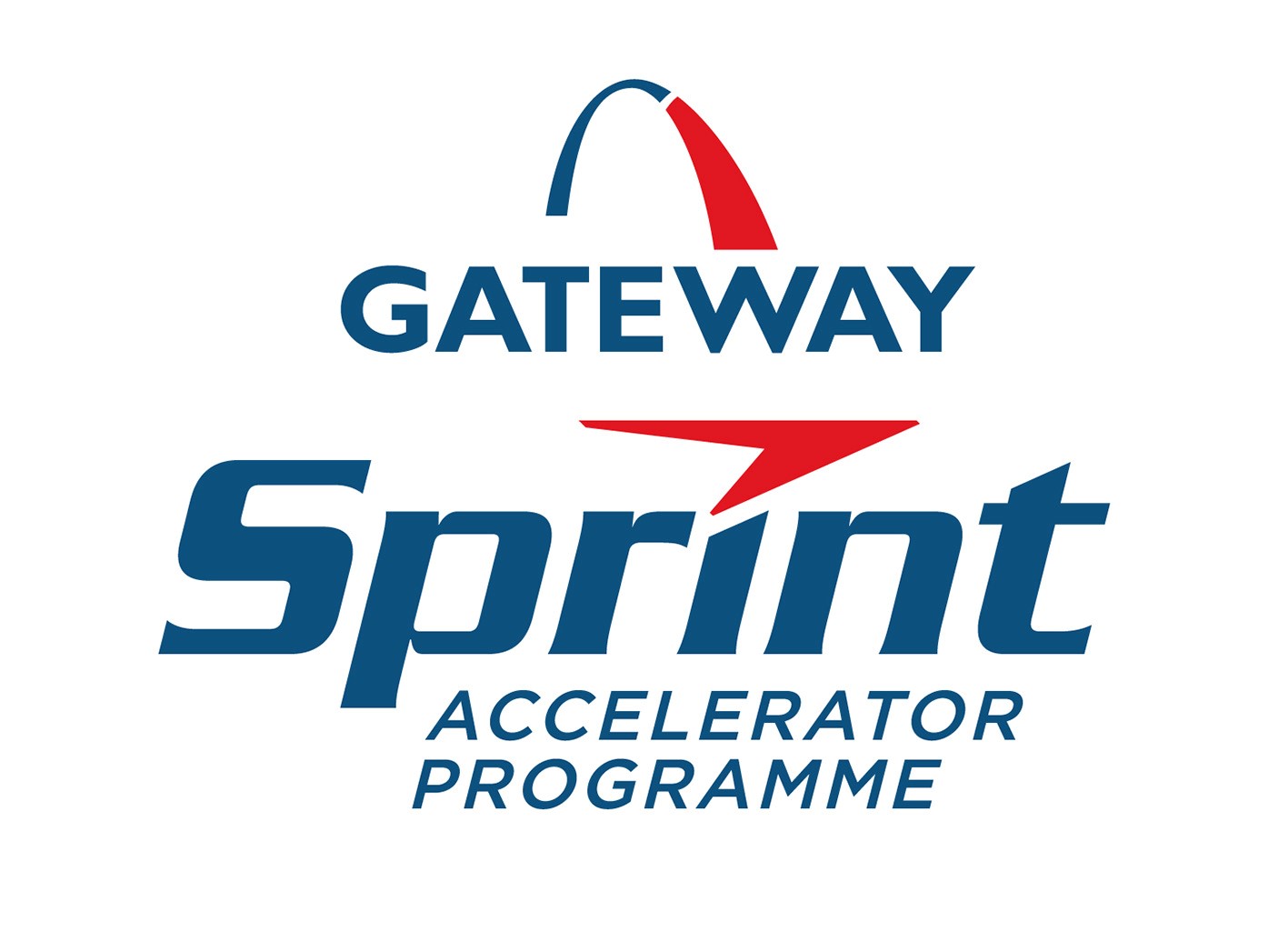 Proposed revamp: 3 Phase Spin-out Development Pathway
6 modules
16 modules Weeks
4 days over a month
PHASE 1: KICK OFF BOOTCAMPCONCEPT IDEA STAGE
Participant Learning Outcomes:
Knowledge of IP
Understand UCC supports

Feasibility fund application
Purpose (UCC Innovation):
Lead Generation
Inform researchers of UCC supports and policies
Link to Case Manager


Format: 
6 modules;  
6 weeks
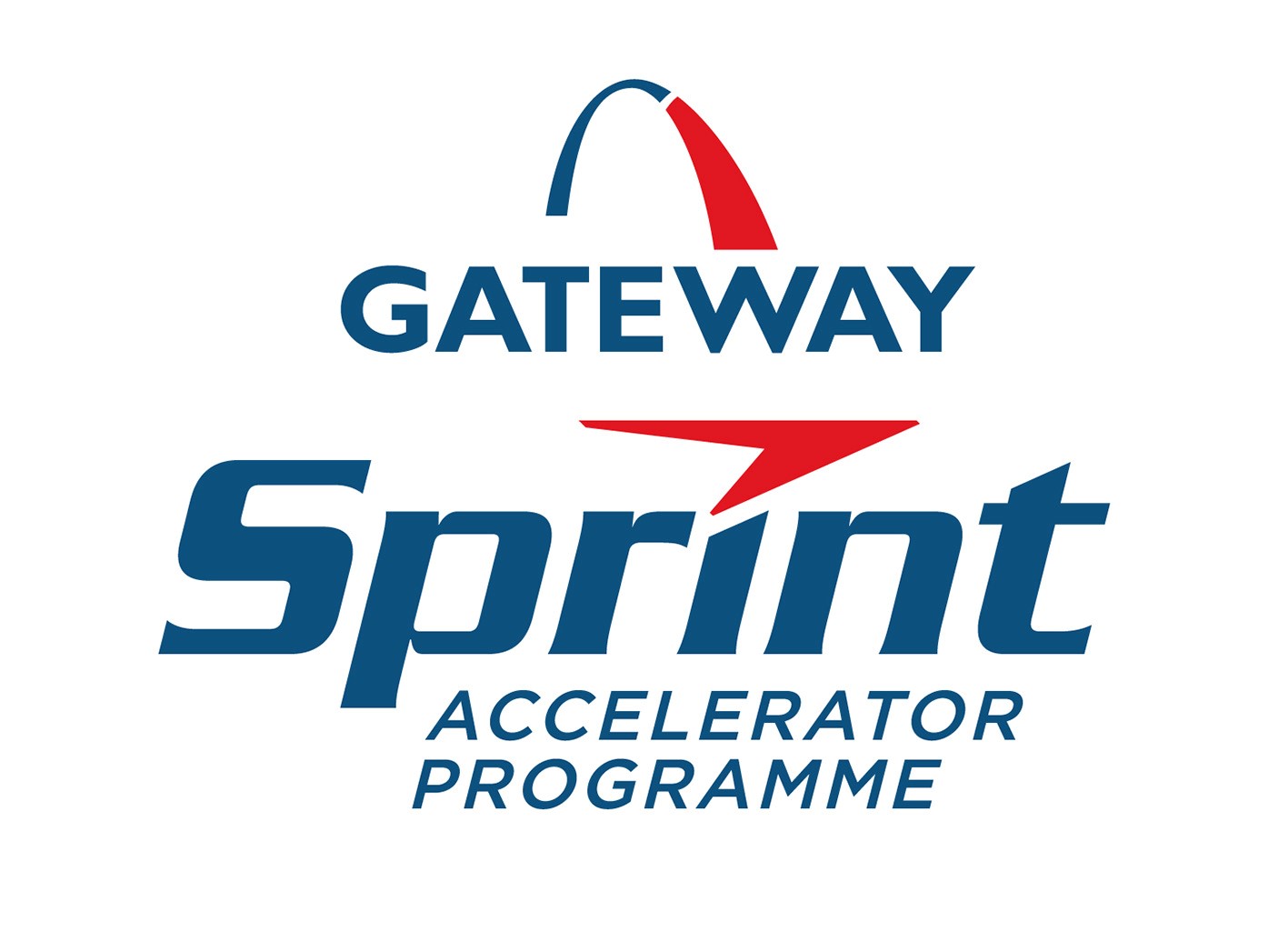 Problem/Solution/Market Analysis/IP CAPTURE EXERCISE
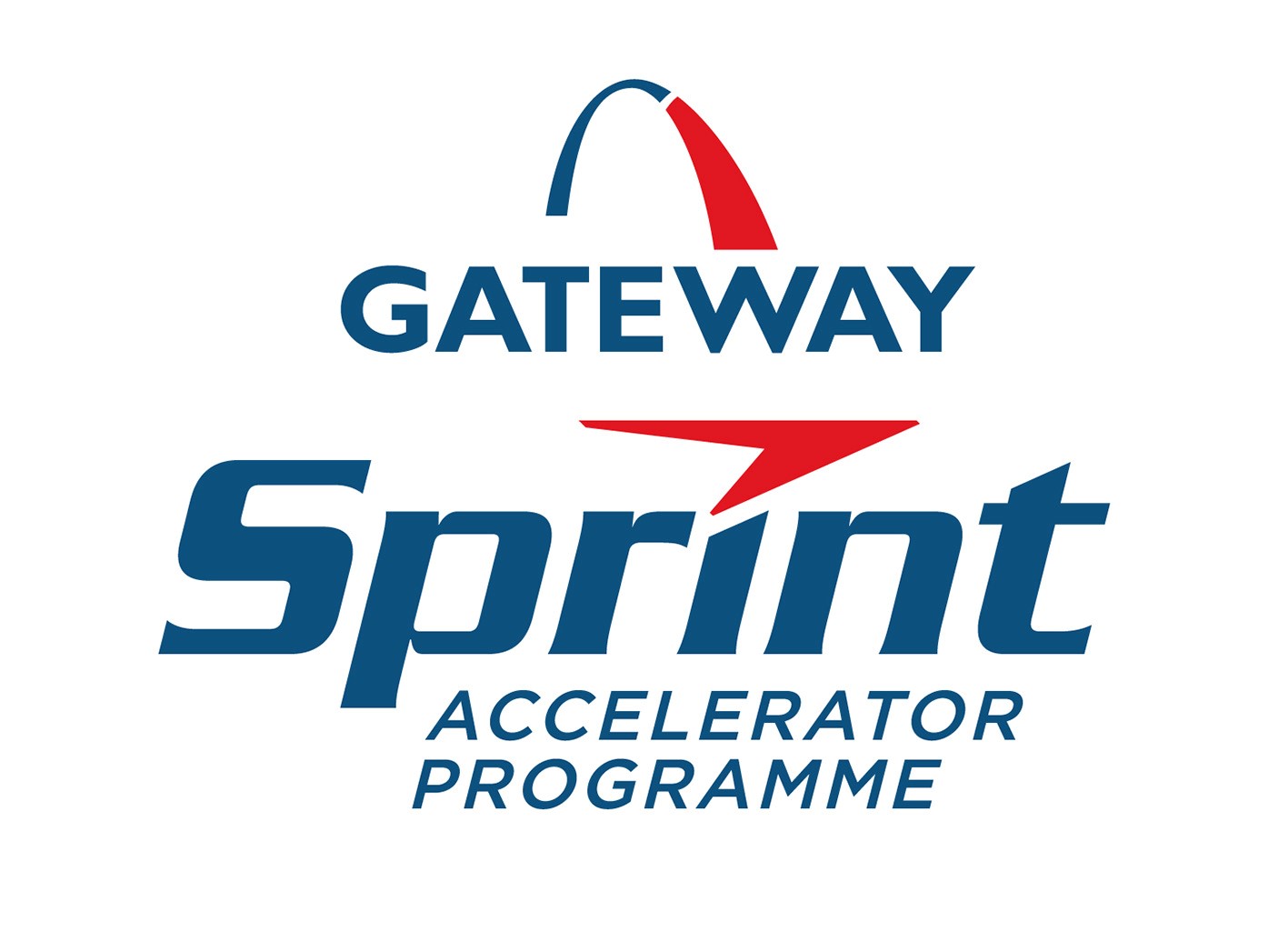 Phase 2 – Proof of Concept/Customer Validation  (Comms Fund Underway)
Purpose (UCC Innovation):
Lead Generation/Customer Validation


Format: 
20 modules;  

 3/4 month period


Entry requirements:
Comms feasibility funding/Comms Fund

UCC Outcomes:
Spin out pipeline prospects
Participant Learning Outcomes:
Developing entrepreneurial skills Product market validation & Commercial lead engagement
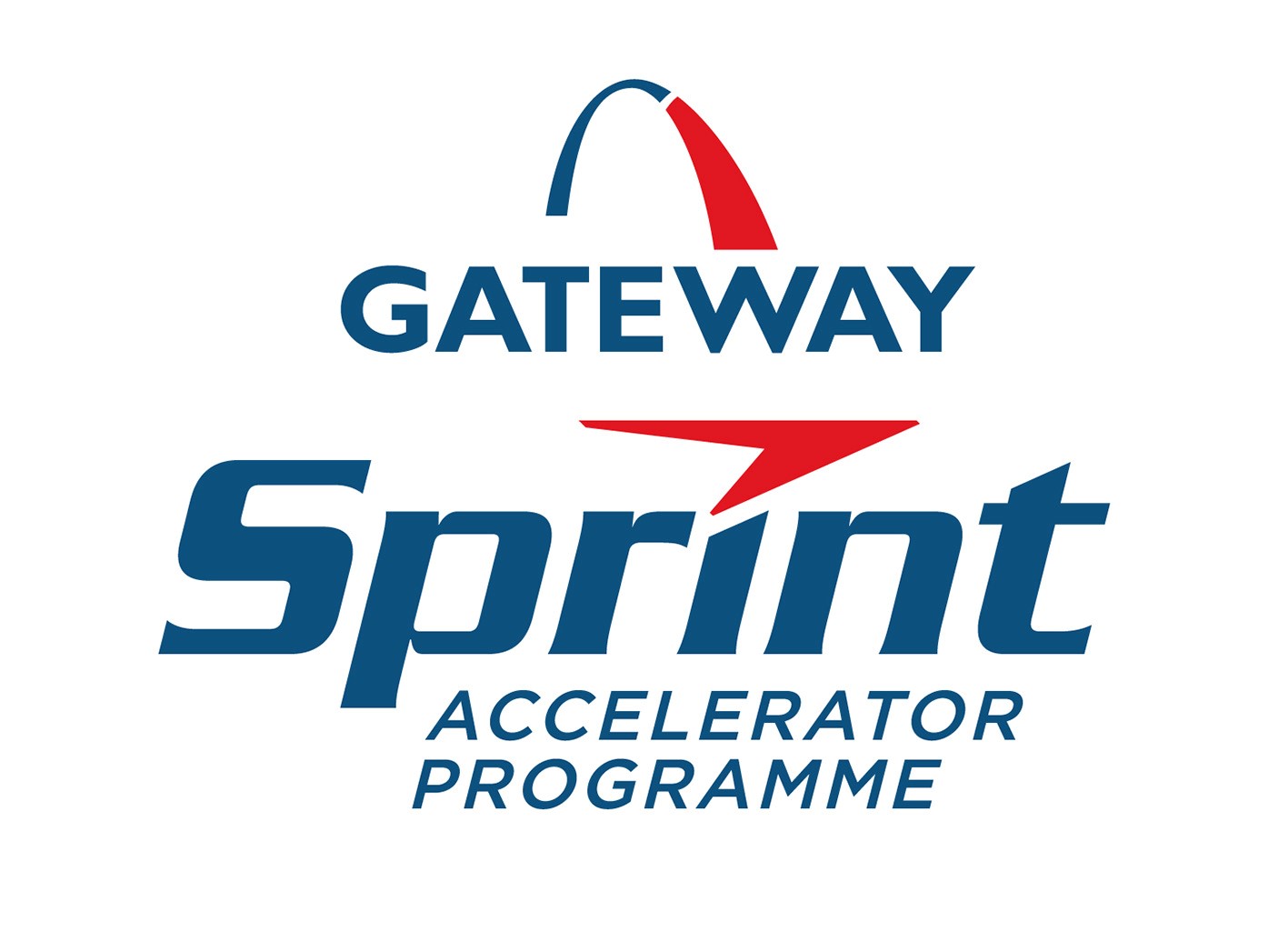 Phase 3: Investor Ready Bootcamp
Purpose (UCC Innovation):
Get spin-out companies investor ready

Format: 
4 modules; 4 days 
1 day/weekly
1 x pa

Entry requirements:
Will complete Comm Fund in next 3-6 months
Ready to incorporate spin-out

UCC Outcomes:
Spin-out formation
Potential investment
Participant Learning Outcomes:
Spin out business start up
On-boarding investment 
Defining Team structure
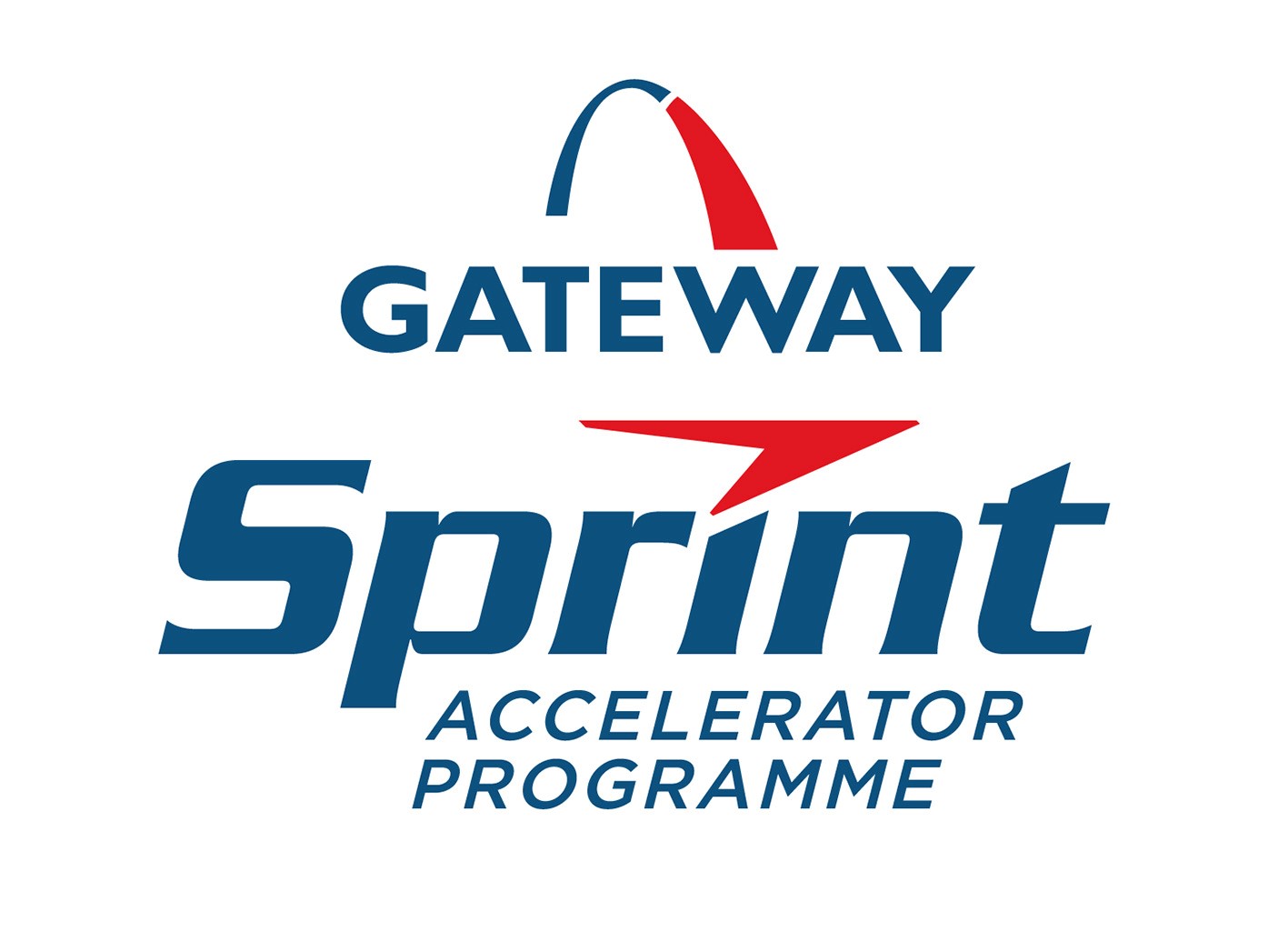 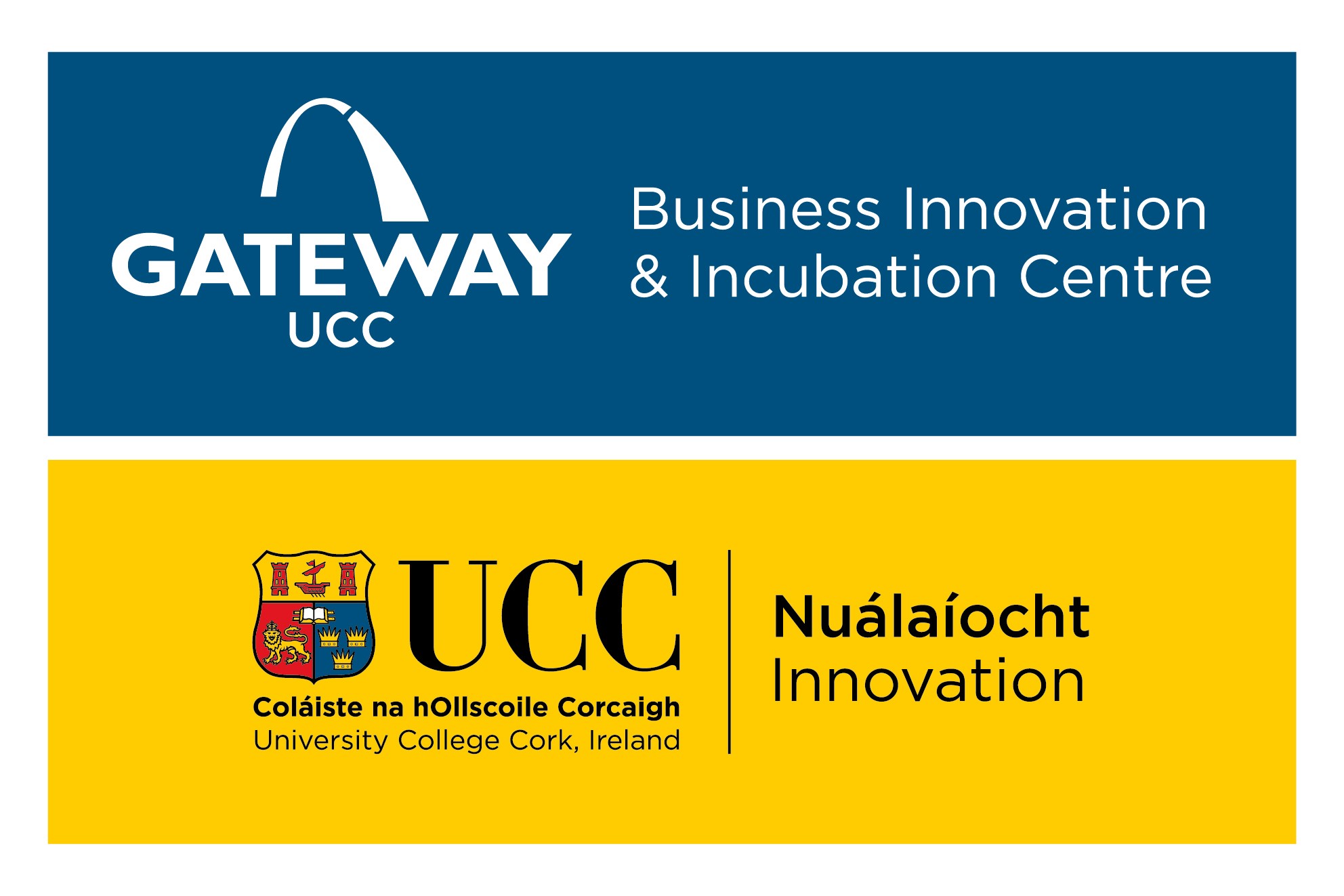 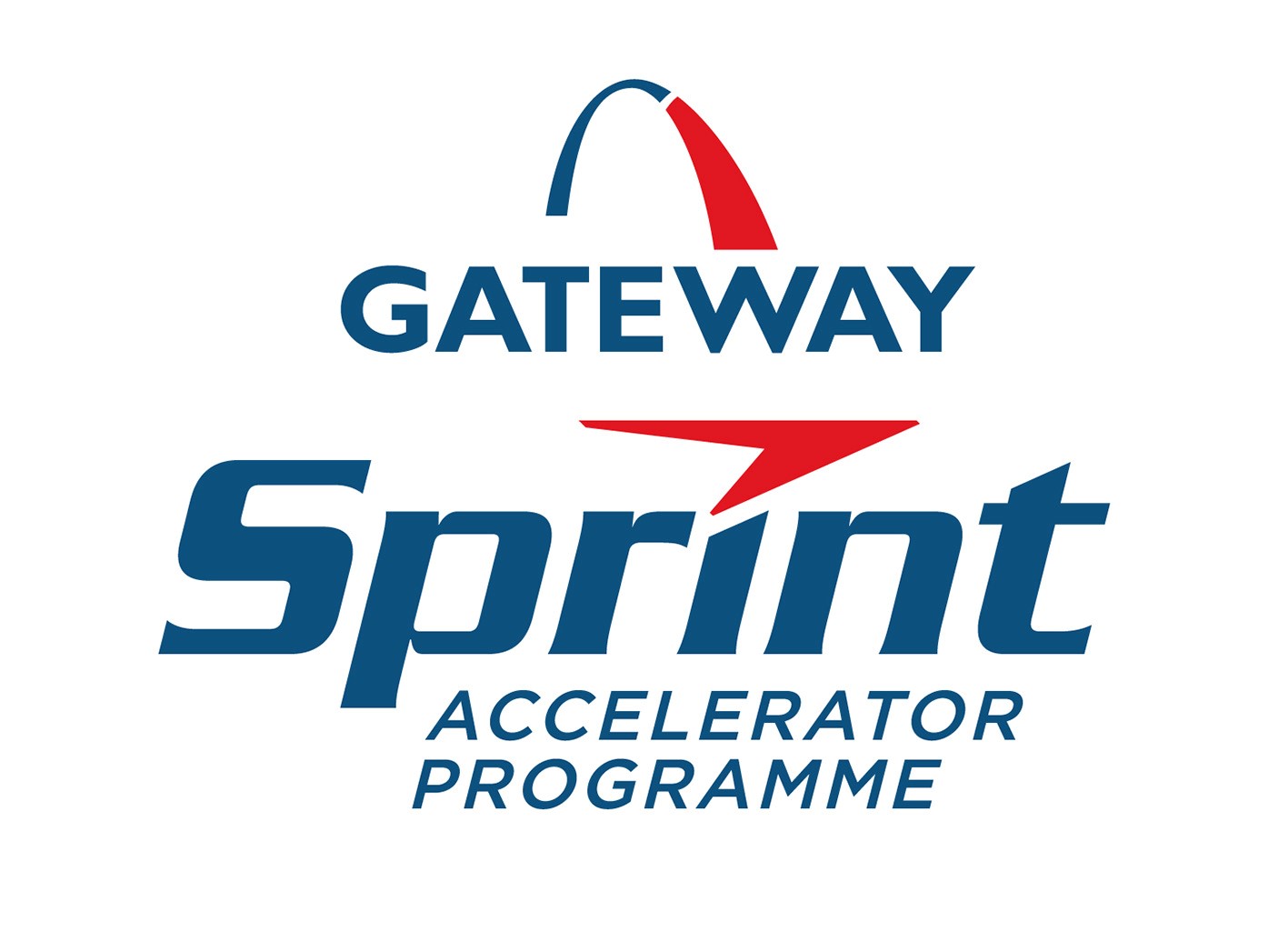 SPRINT content
Professional advice                                         Learning from entrepreneurs
            General Start-up advice		 	Case Studies 							Peer discussion
Enhance your Network		         Raising finance      
			Company structure			Lead generation
   Customer discovery				Market Segment identification
Business plan		 Mentoring/Coaching
		Design Thinking		       	Business Model Canvas 
 
Presentation Skills         Conducting Customer Interviews	IP Management
SPRINT – Testimonials
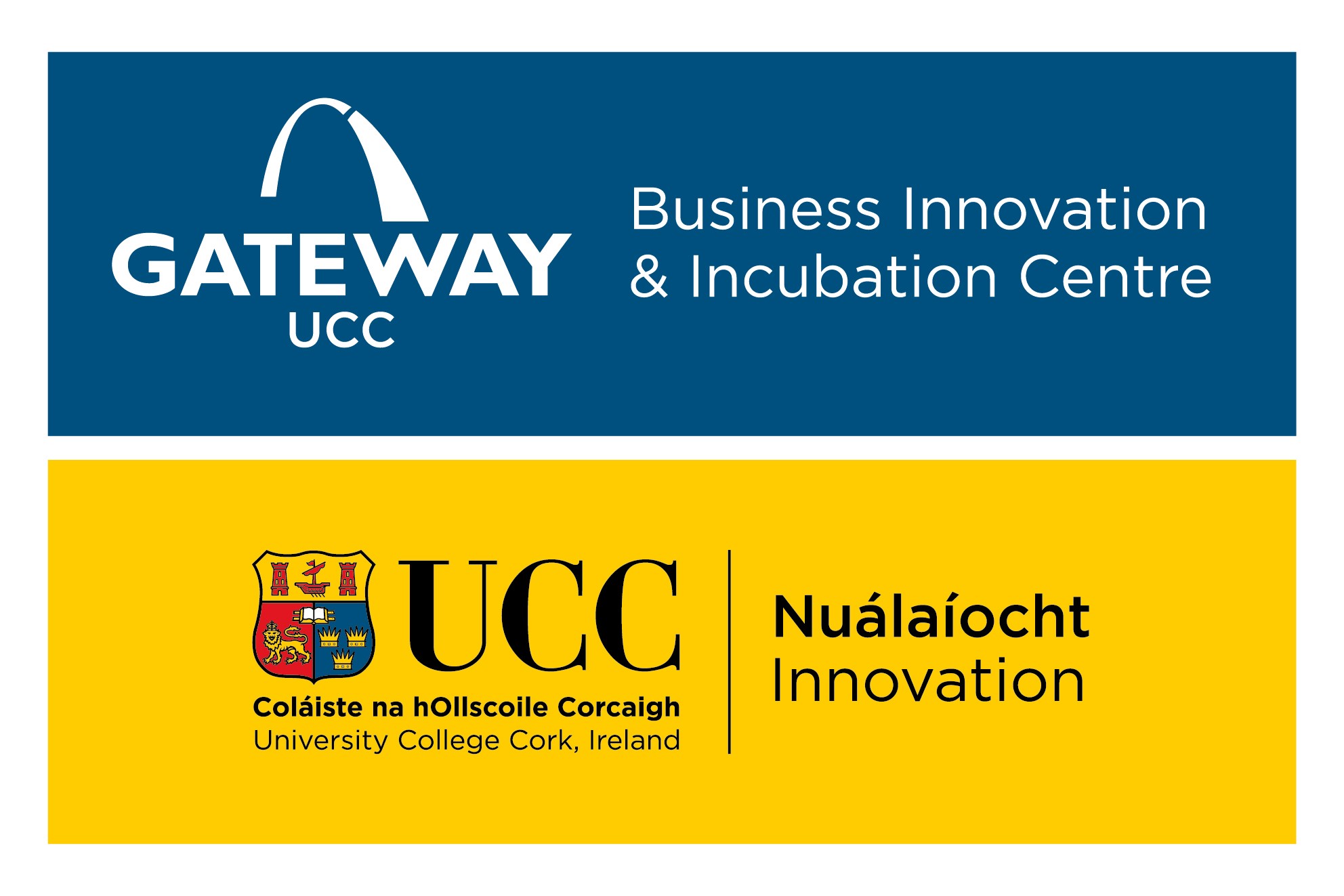 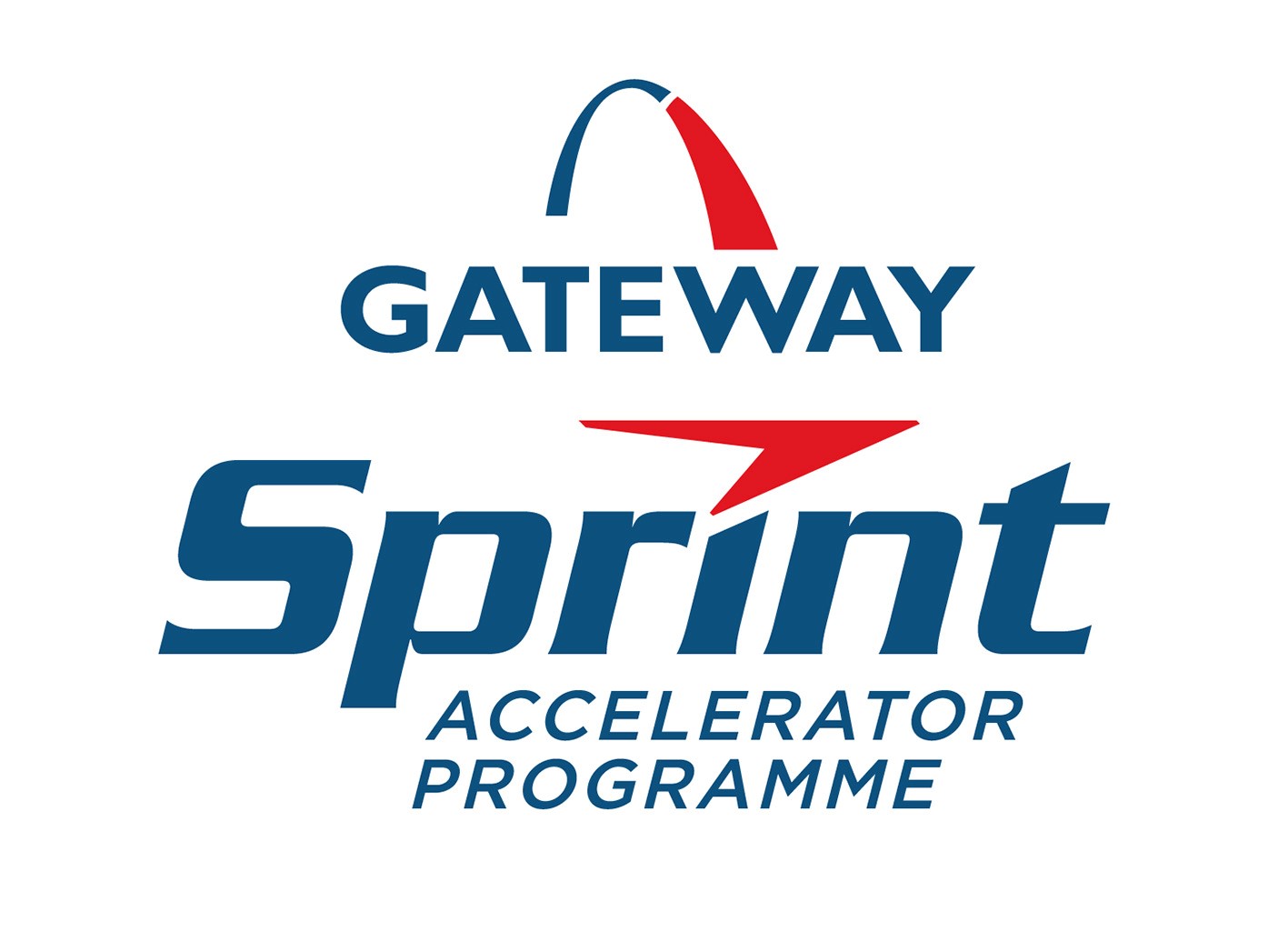 “GatewayUCC’s SPRINT Accelerator Programme gave me the opportunity to build a solid foundation of the essentials needed to progress my research towards commercialisation. The seminars are led by industry experts and experienced entrepreneurs who offer a wealth of support and provide great opportunities to build a strong business network,” Dr Mark O’Sullivan, NeuroBell.
LinkedIn post
“This was the most relevant course I have ever taken. I can’t pick our a single session that I didn’t benefit from,”  Dr Brenda Long, ERI
“Fantastic and highly recommended,”
Dr Xing Dai, IPIC, Tyndall National Institute
For further information, please contact myriam.cronin@ucc.ie
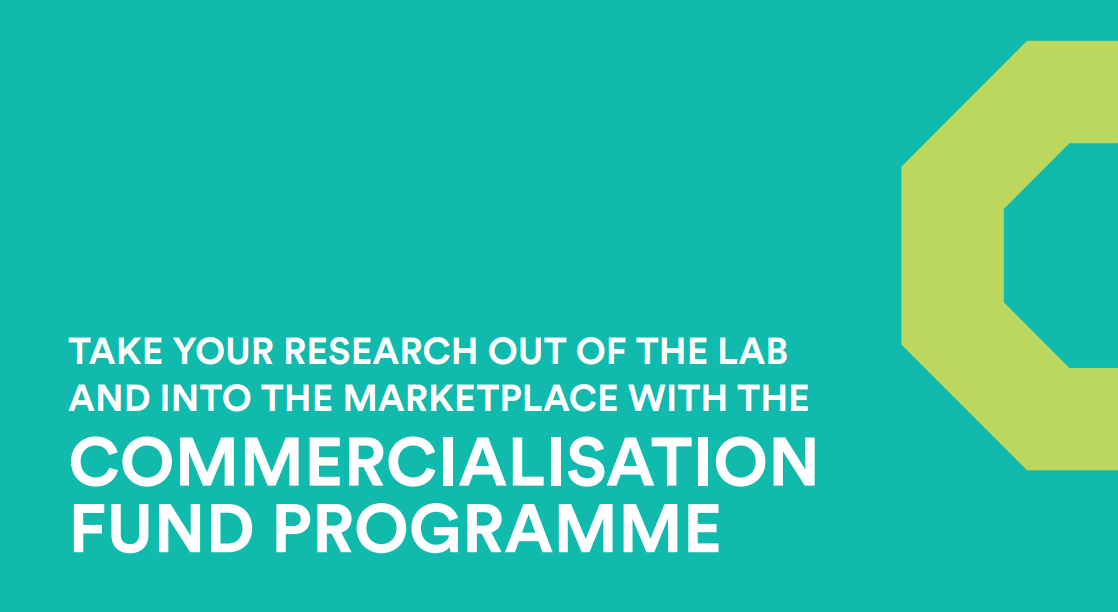 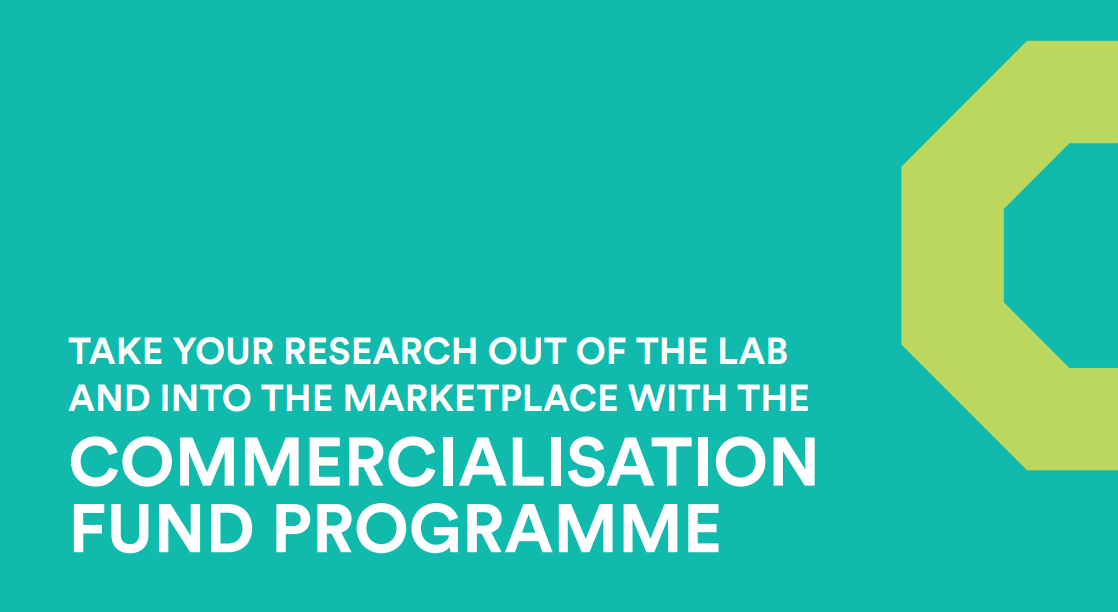 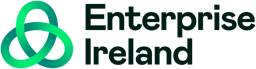 Commercialisation Feasibility Fund 
Assess the commercial viability of your research
This fund provides researchers with the opportunity to validate the commercial opportunity for your technology with a grant of €15,000 to procure an expert independent industry consultant 

Commercialisation Fund 
Move your technology up the TRL scale
This fund provides researchers with a dedicated Commercialisation Specialist to guide and support applicants during the application and project. Proposals range from ~€80,000 to €350,000.
Commercialisation Case Managers (TTO)
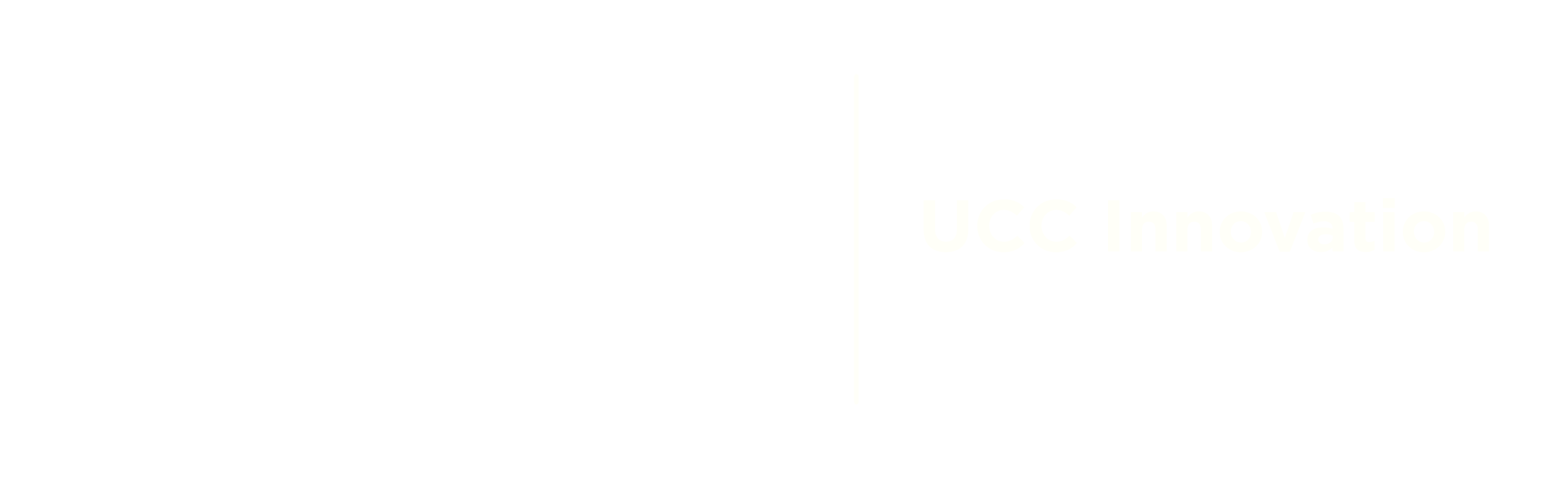 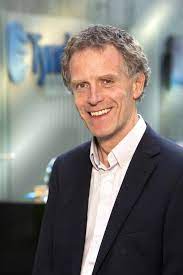 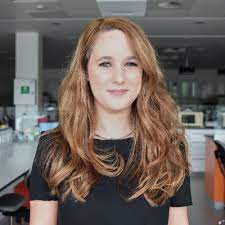 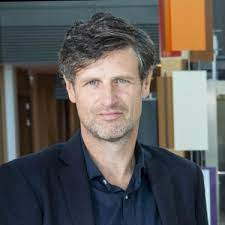 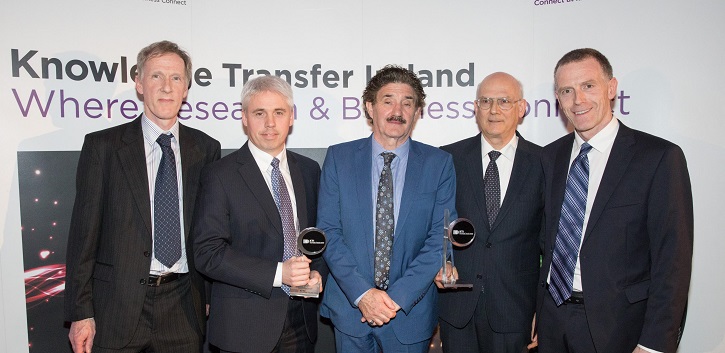 New Commercial Champions 
New leads and earlier engagement – partnering to accelerate the spin out
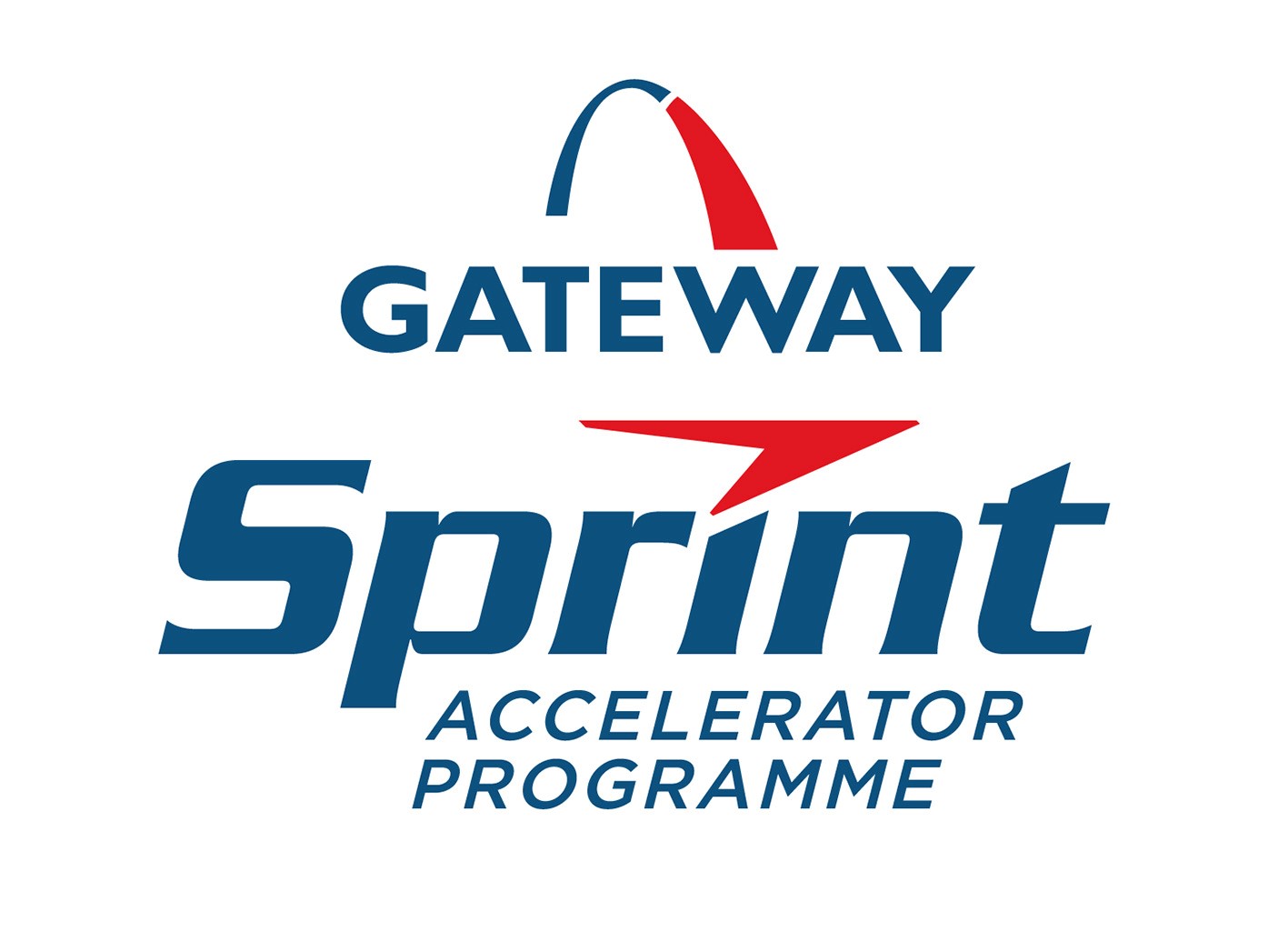 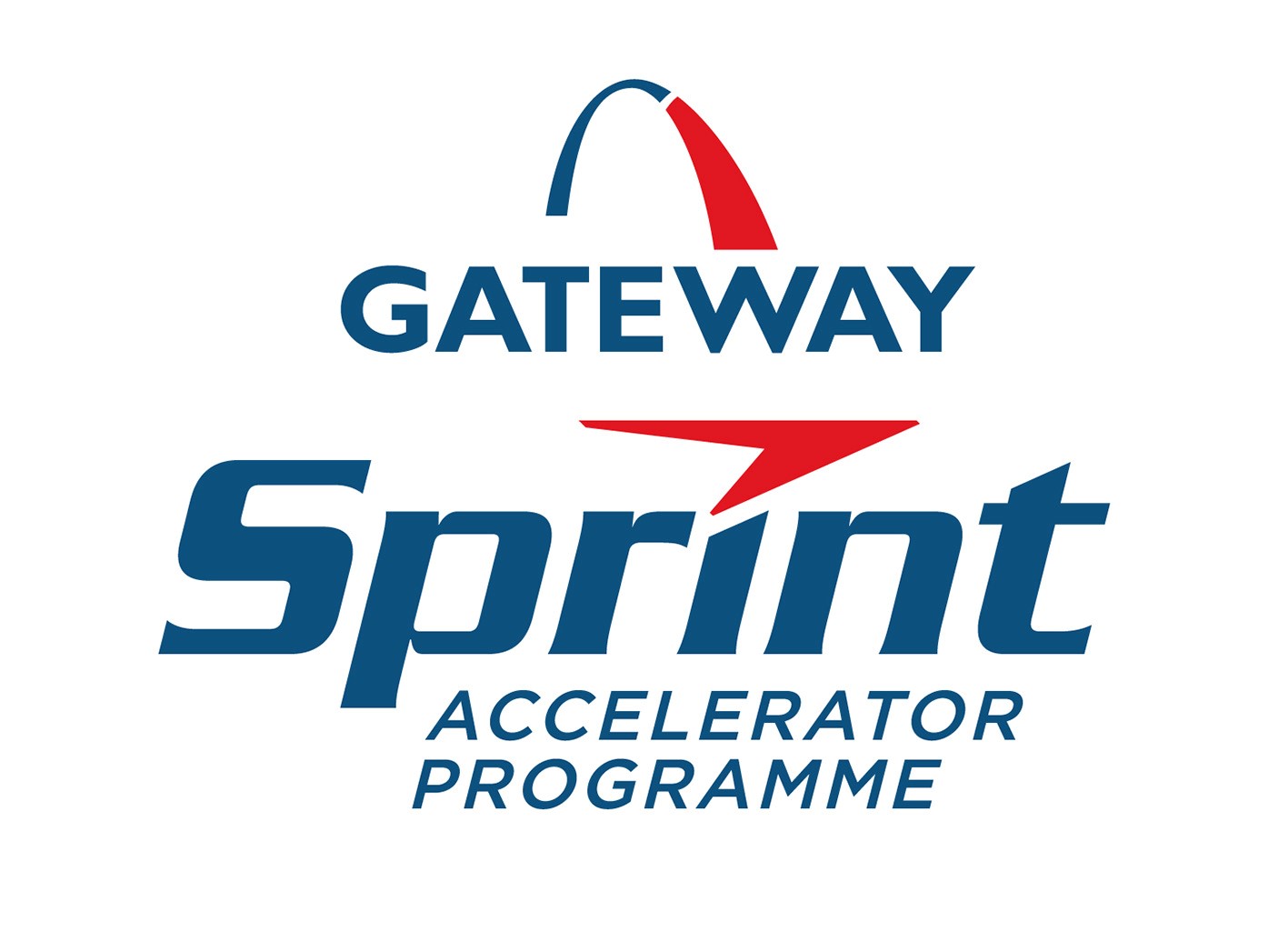 VC / business Partners Programme
Cork BIC / National BIC network
Alumni Event opportunities 
Headhunting / middle management in corporates 
Tagline on all correspondence - Newsletters 
IRRUS Angel Network
Boole Angel Network
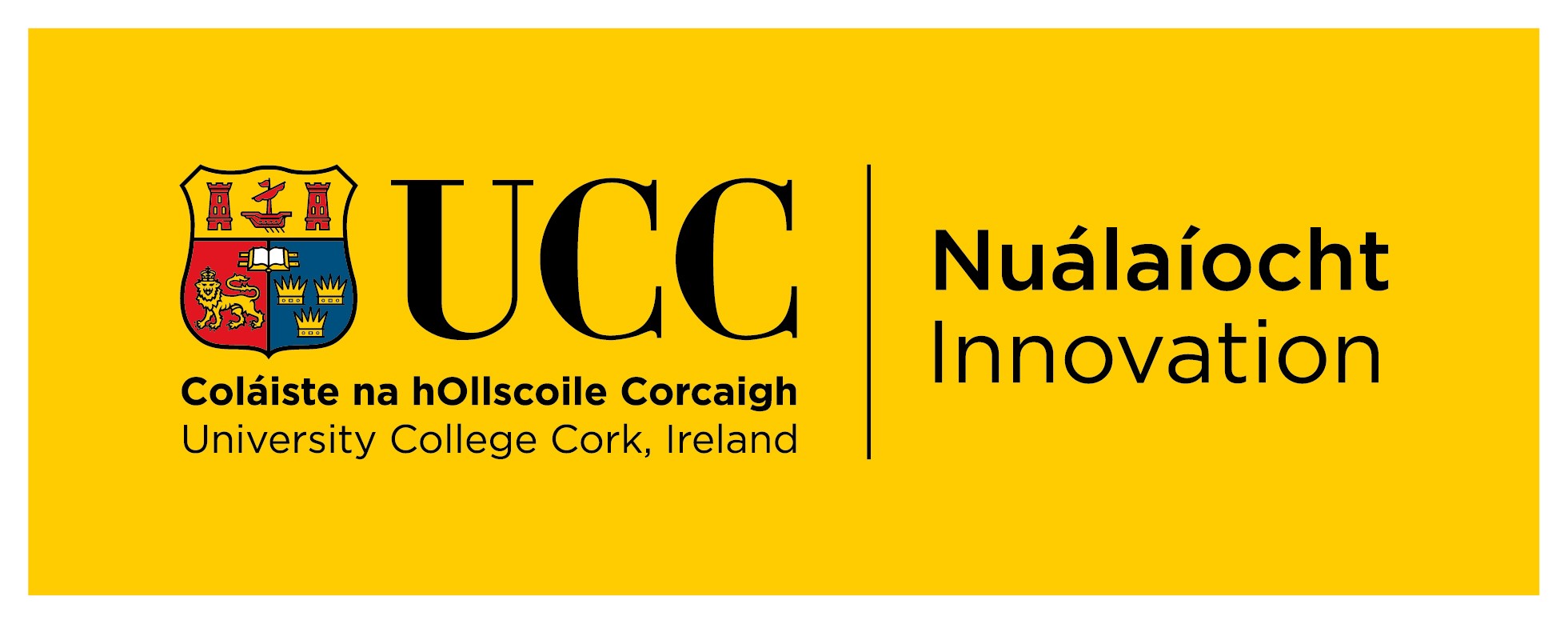 UCC Consulting
Introduction to UCC’s managed consultancy unit
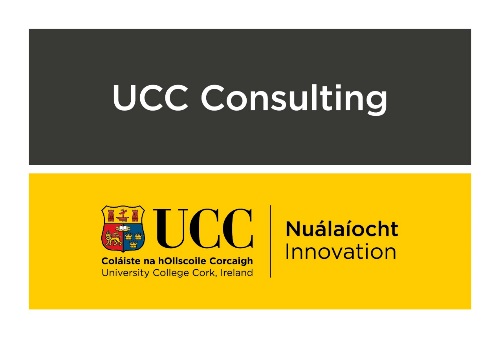 Our Process
Project milestones
Time/budget management
Billing
Delivery
Invoicing
Internal distributions
Consultancy declaration on IRIS
Impact report (where applicable)
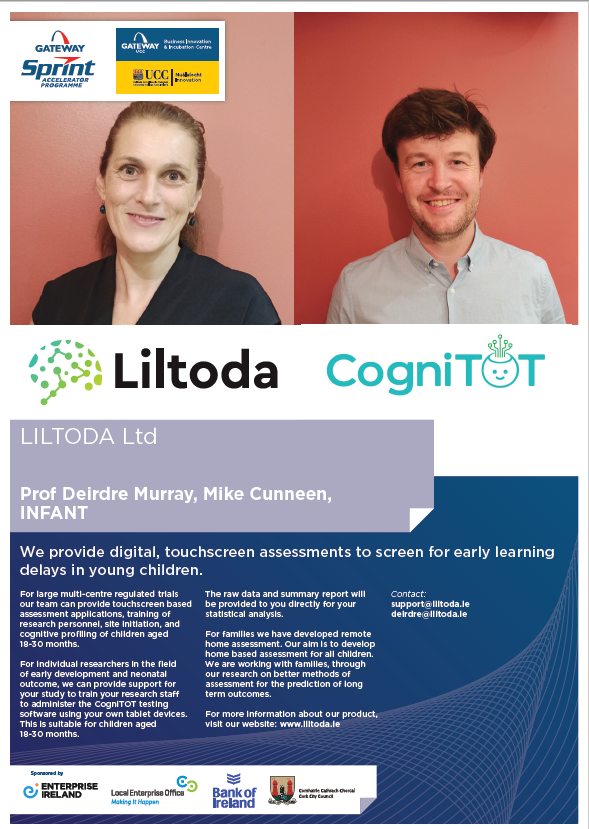 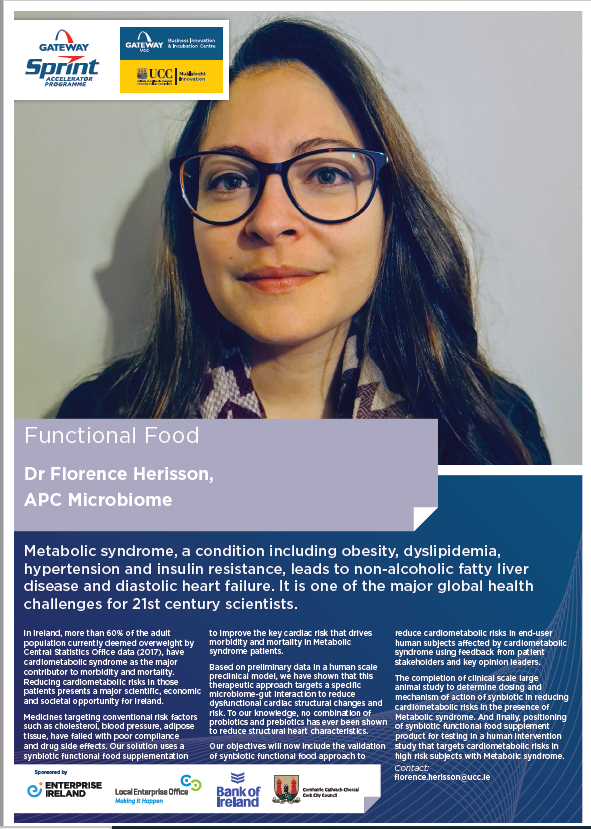 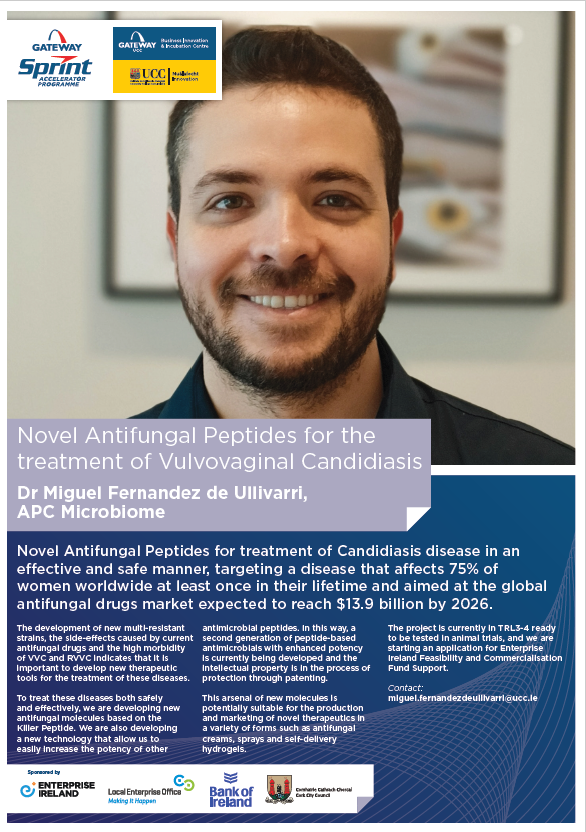 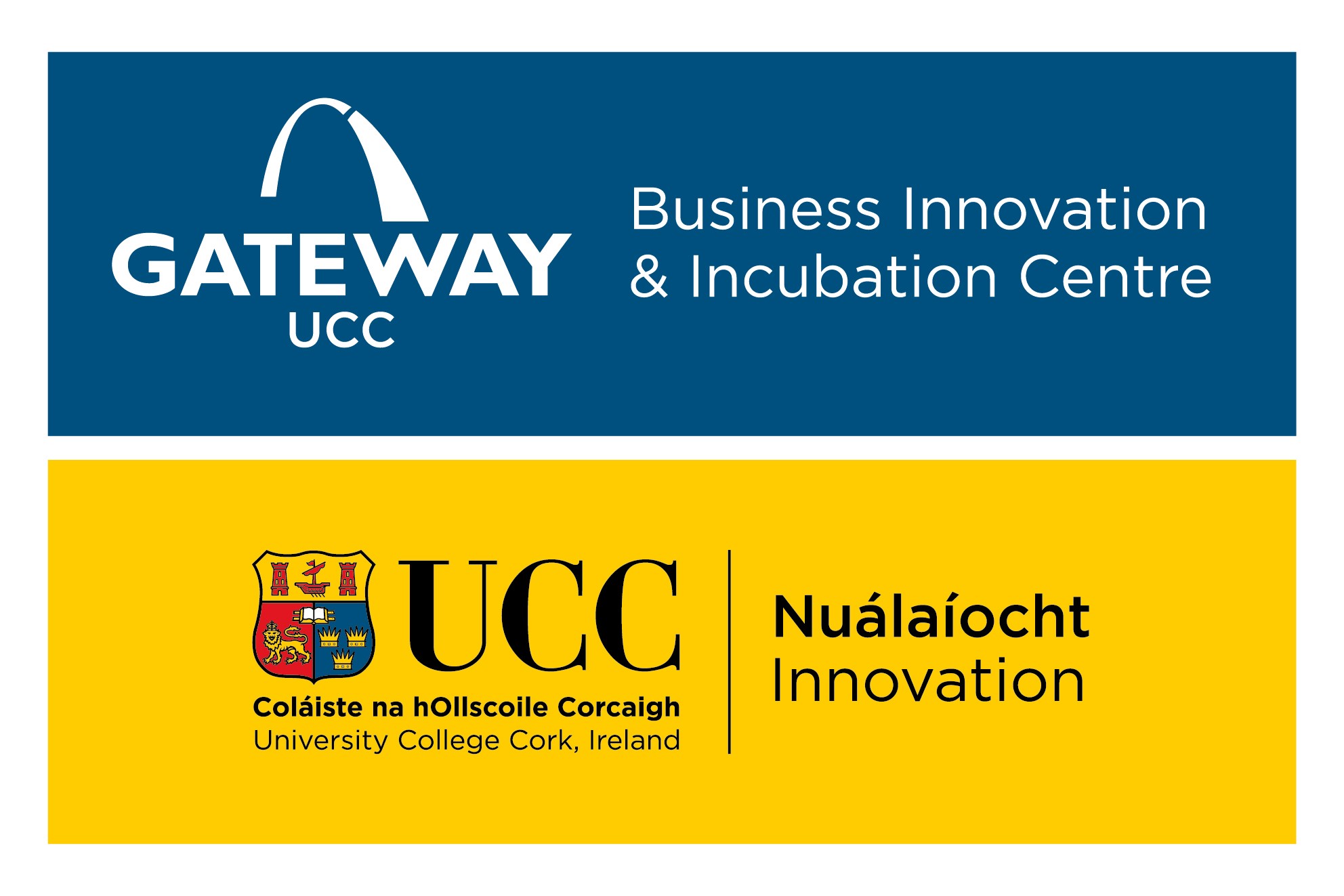 Introducing….